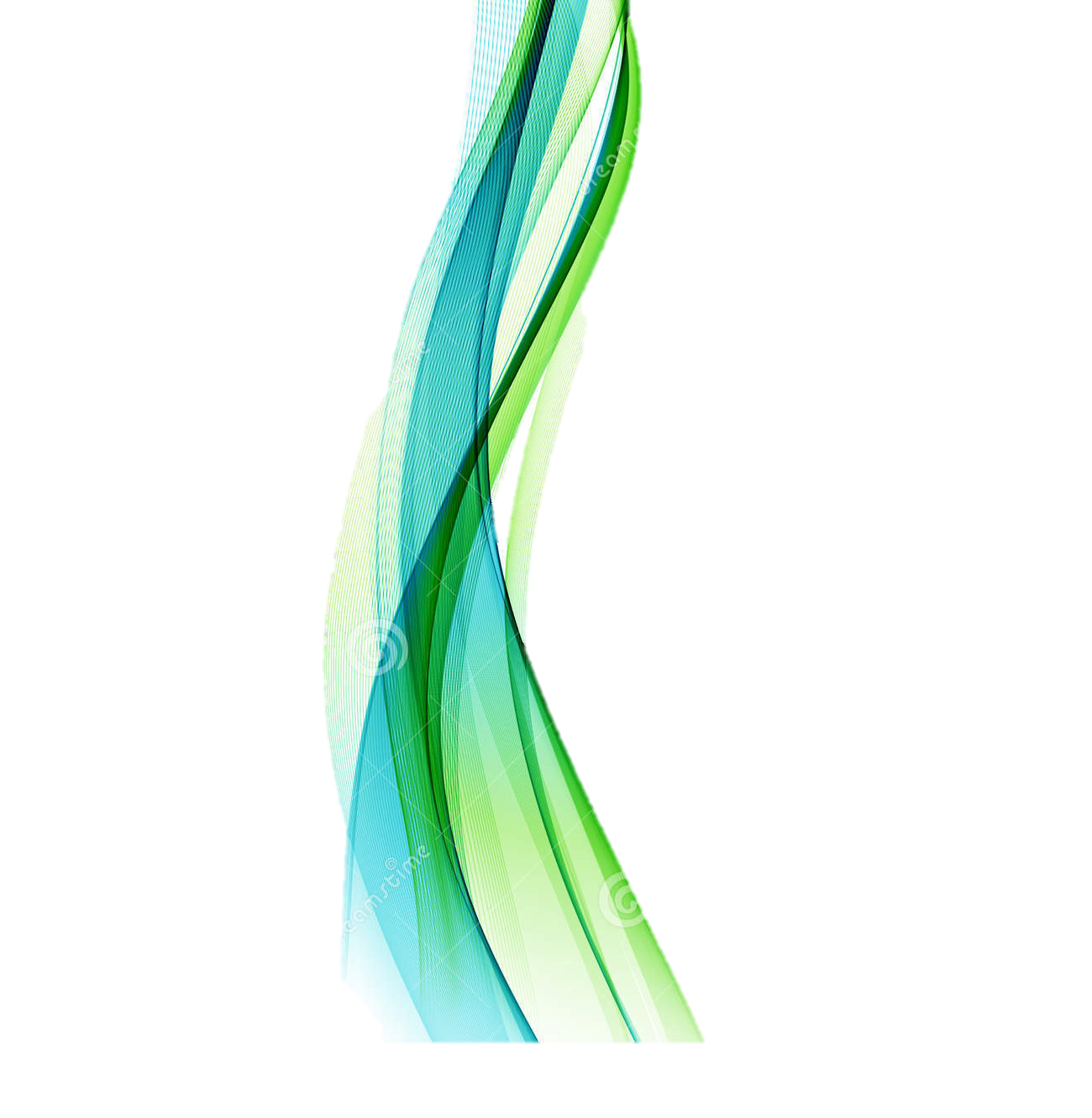 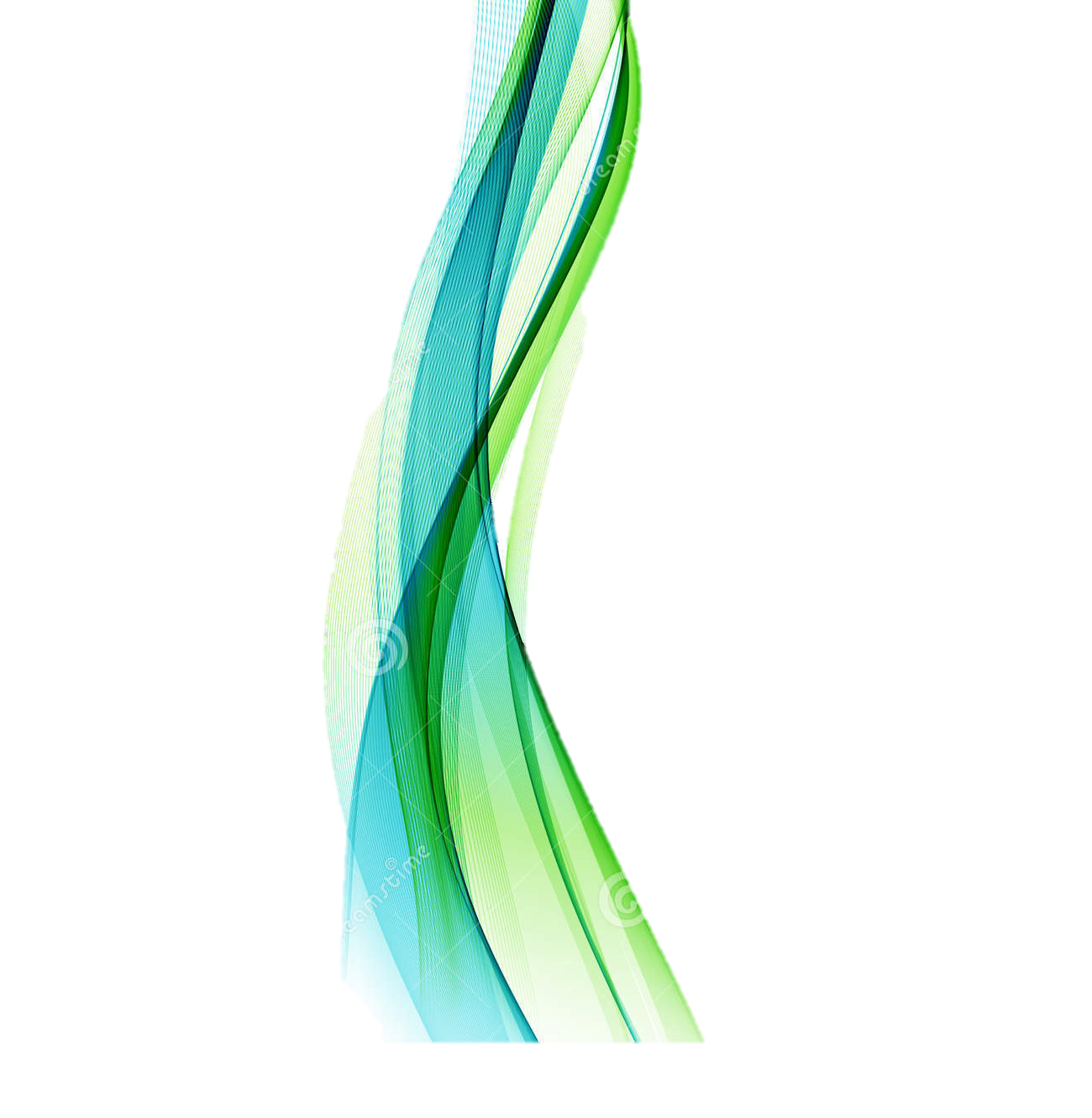 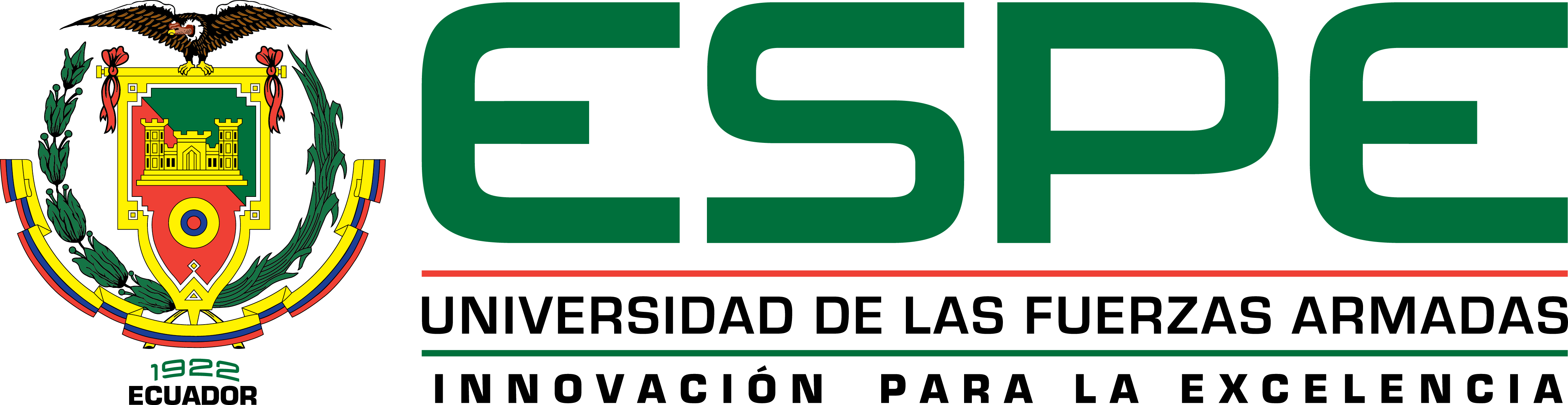 DEPARTAMENTO DE CIENCIAS ECONÓMICAS ADMINISTRATIVAS Y DE COMERCIO

CARRERA DE INGENIERÍA EN ADMINISTRACIÓN TURÍSTICA Y HOTELERA
LA SOSTENIBILIDAD DE LAS ACTIVIDADES ECOTURÍSTICAS EN EL CANTÓN LORETO
AUTORA: CUEVA DOMÍNGUEZ, ERIKA LUCÍA
DIRECTORA: LCDA. MONTUFAR GUEVARA, SILVIA PATRICIA

SANGOLQUÍ
2018
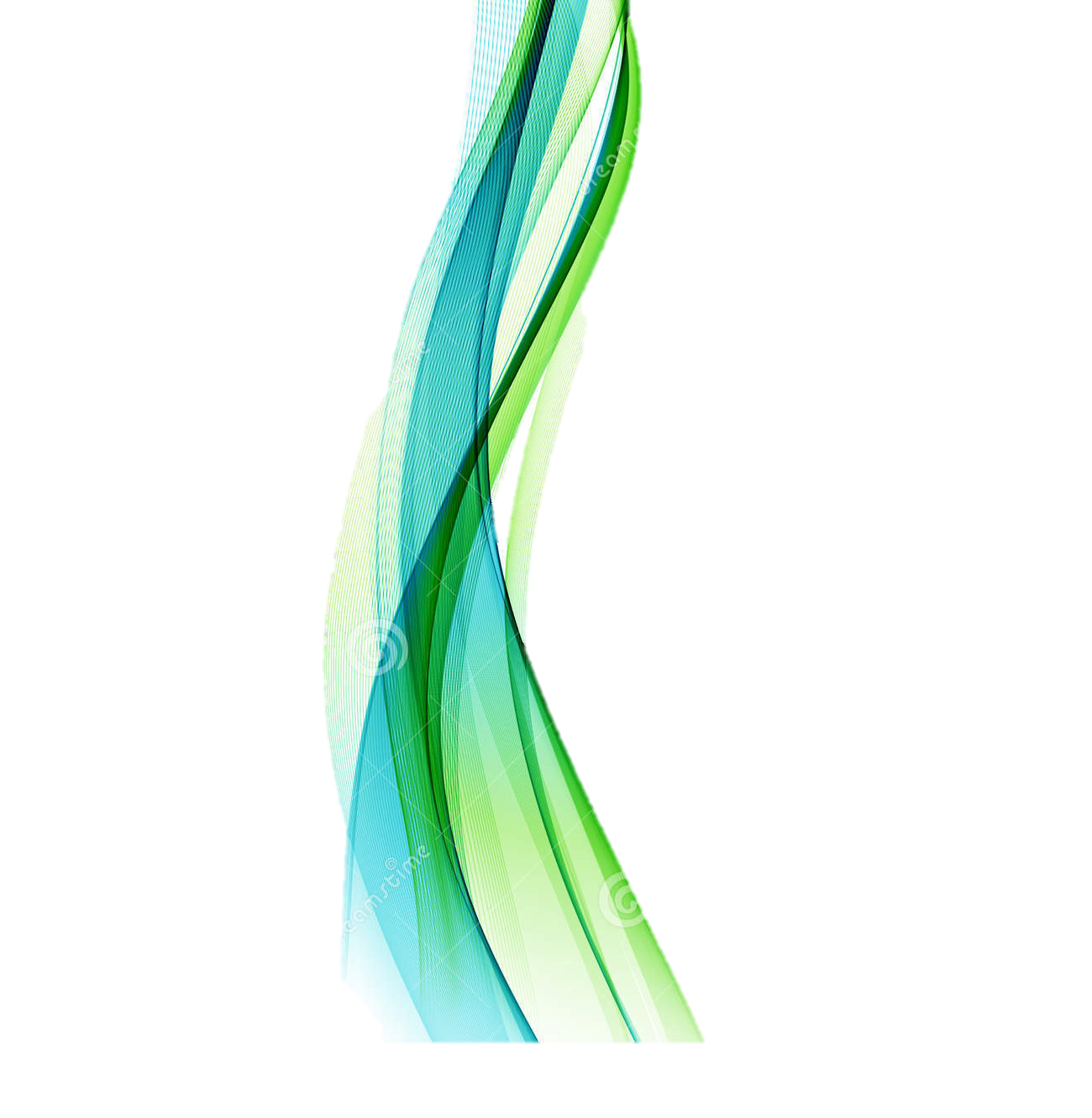 Importancia del problema
Objetivos
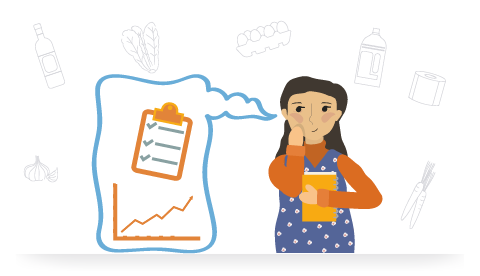 Analizar las actividades ecoturística bajo las dimensiones de la sostenibilidad
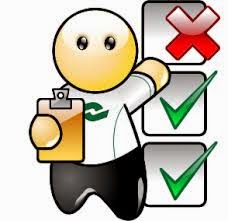 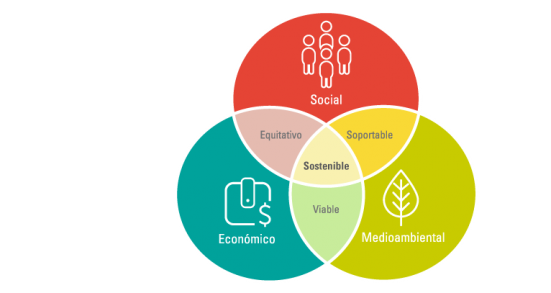 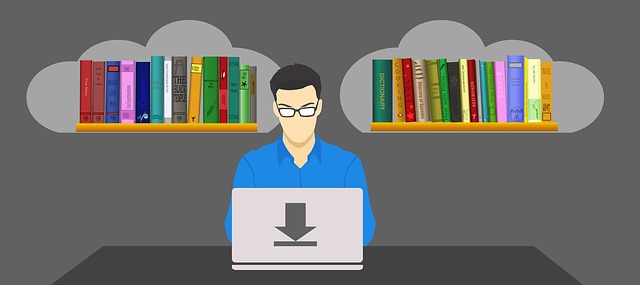 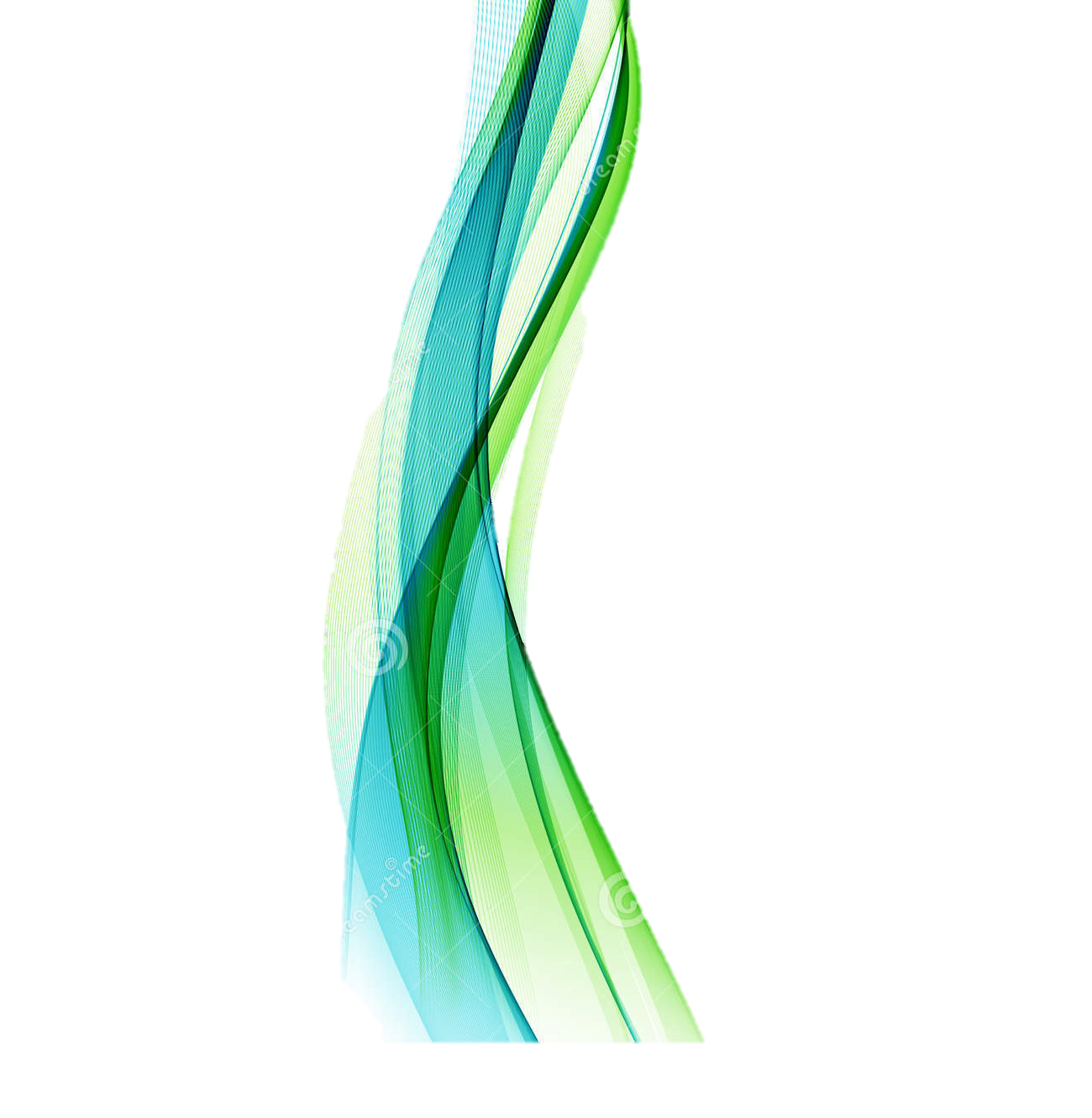 CAPÍTULO I
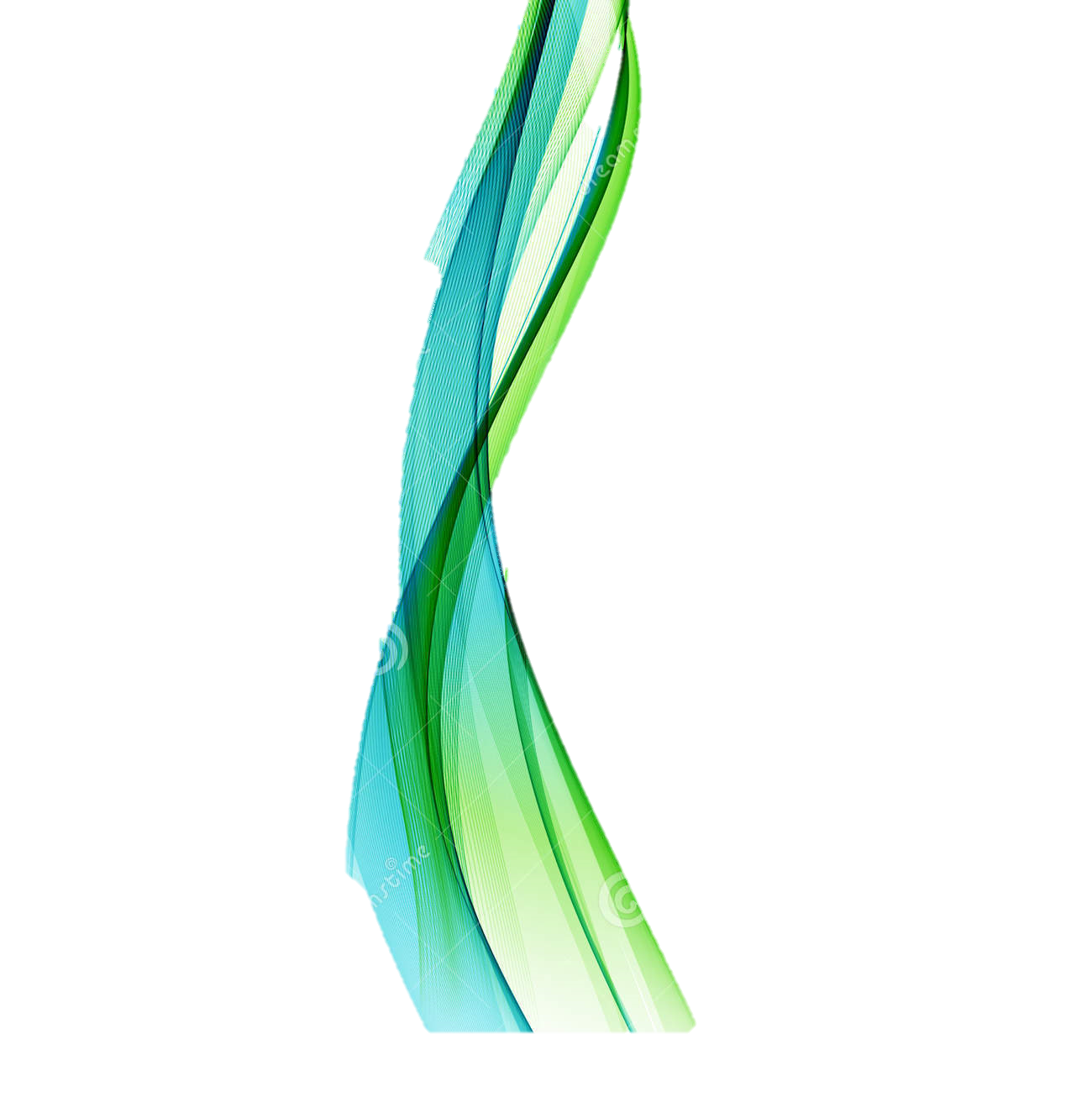 MARCO TEÓRICO
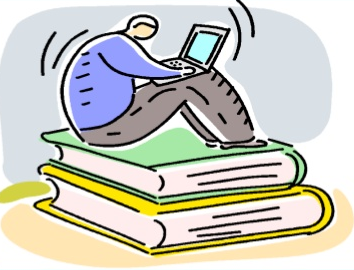 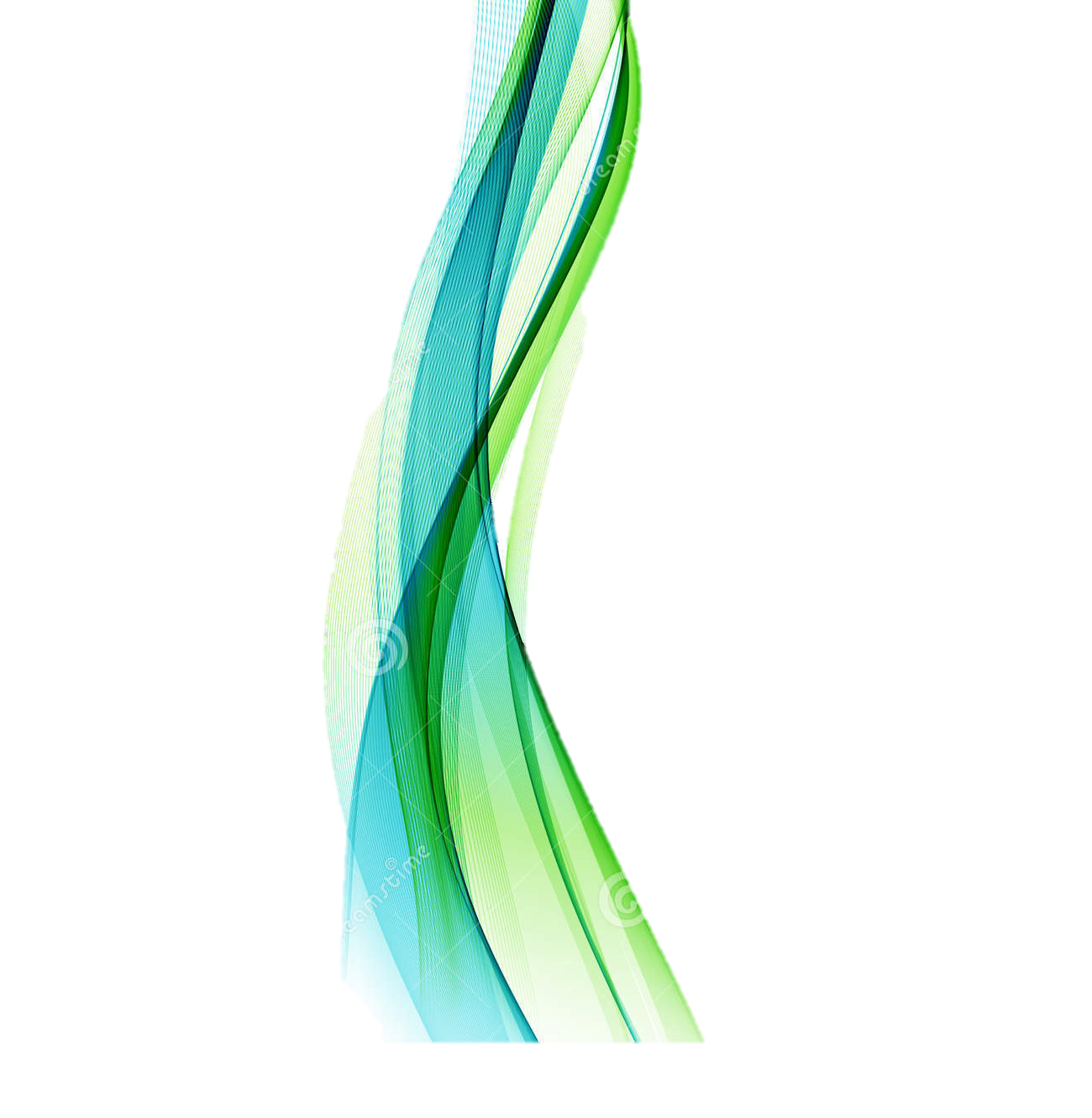 Teoría de las tres dimensiones del Desarrollo Sostenible
Informe Brundtland, (1987)
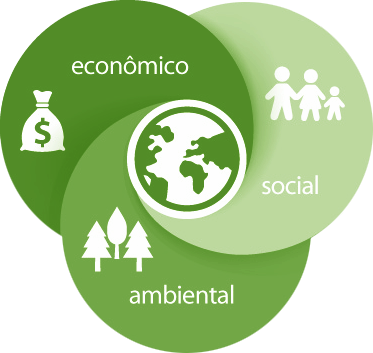 Dimensión institucional
Valentin y Spangenberg, (2000)
Teorías de soporte
Teorías de soporte
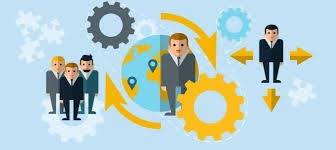 Al describir la actividad turística, es imprescindible considerar todo el conjunto de elementos que la componen y que se traducen como un todo interrelacionado de subsistemas con sus respectivos actores y actividades.
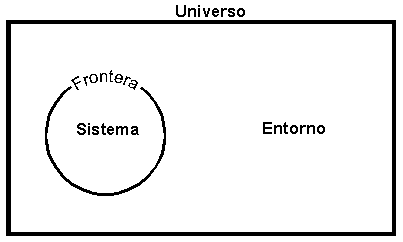 Sistema Turístico de Sergio Molina (2000)
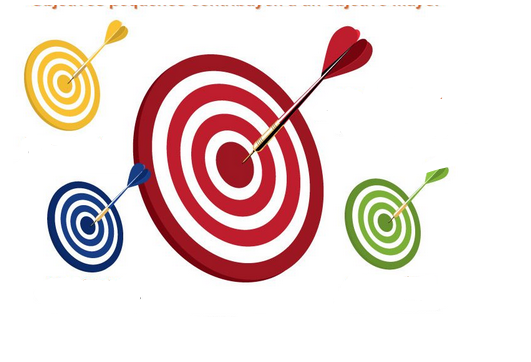 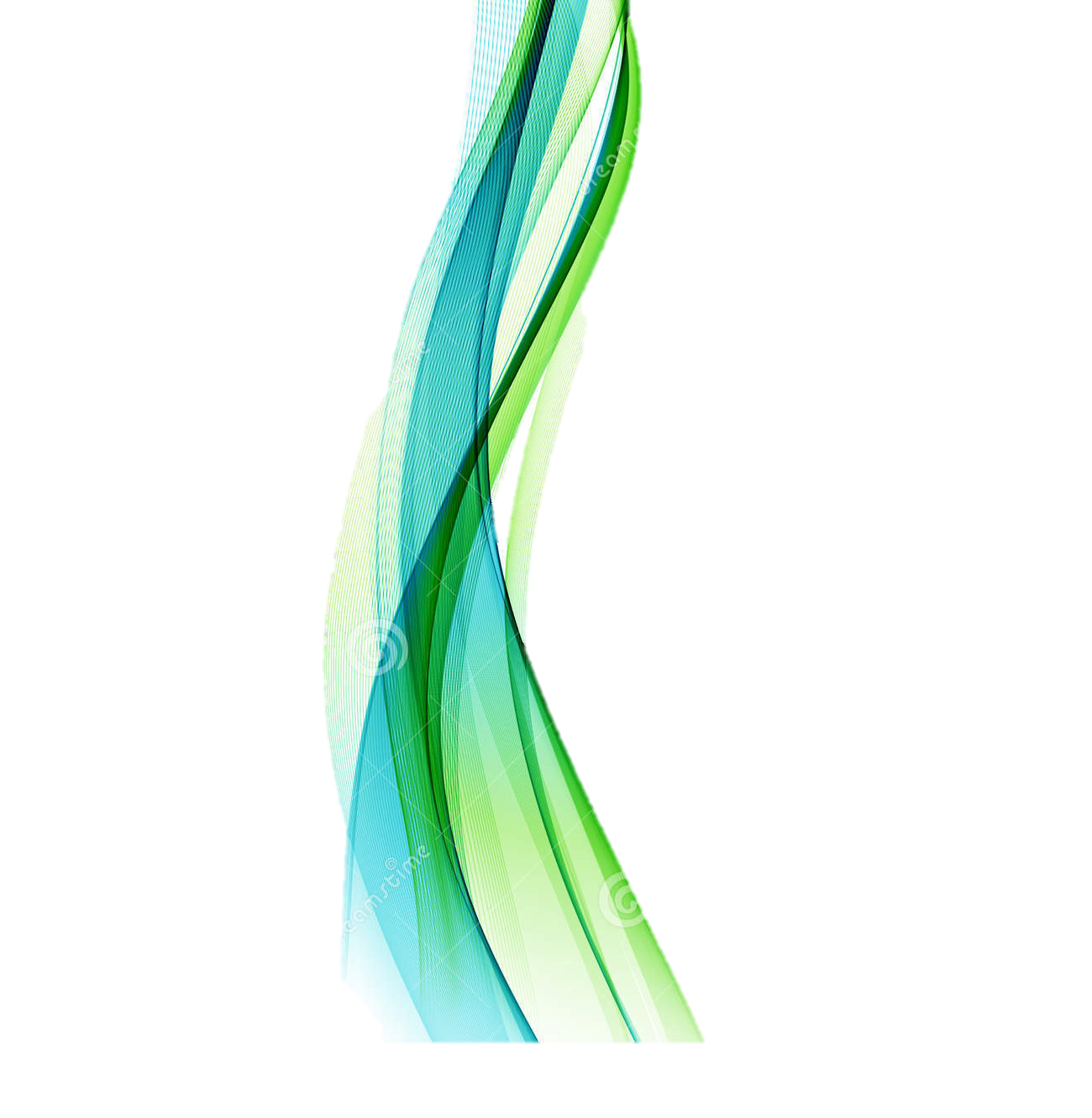 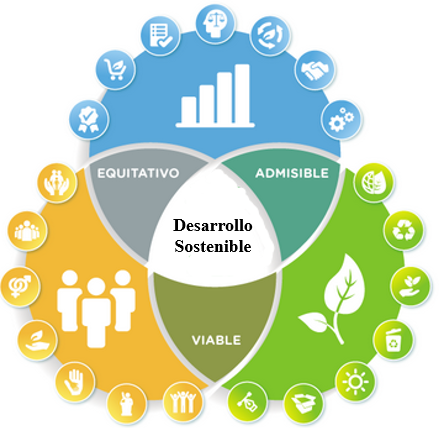 Uso óptimo a los recursos ambientales
Modalidad turística ambientalmente responsable
Respetar la autenticidad sociocultural
Proceso que promueve la conservación
Actividades económicas viables a largo plazo
Involucramiento activo y socioeconómicamente benéfico de las poblaciones locales
Alto grado de satisfacción a los turistas
Proceso de cambio cualitativo producto de la voluntad política que con la participación imprescindible de la población local.
Marco referencial
Marco referencial
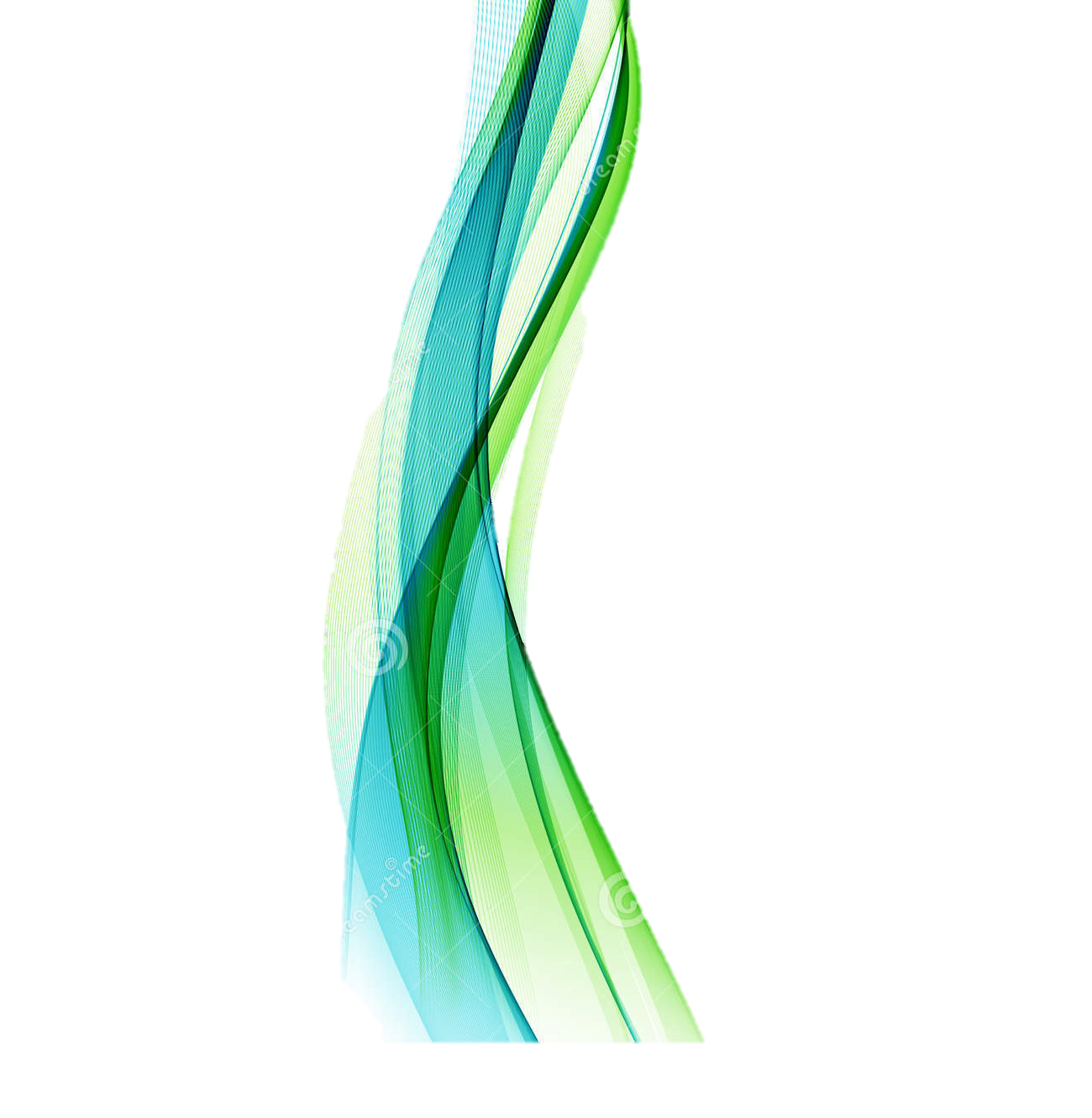 CAPÍTULO II
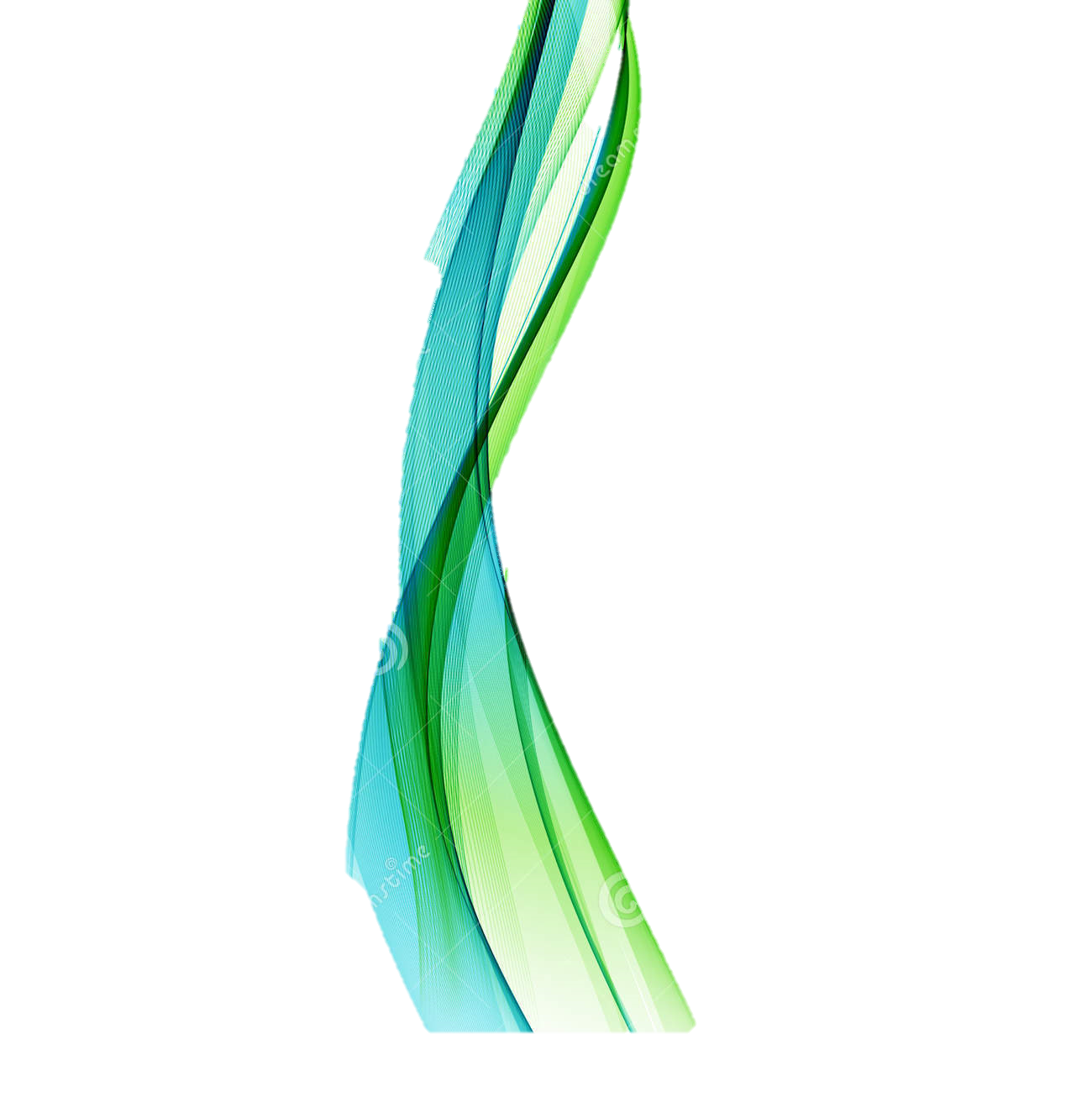 DIAGNÓSTICO SITUACIONAL 
MARCO METODOLÓGICO
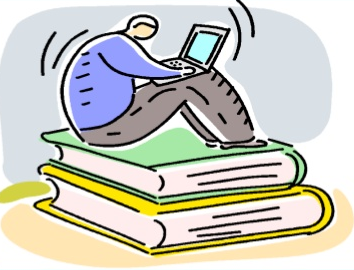 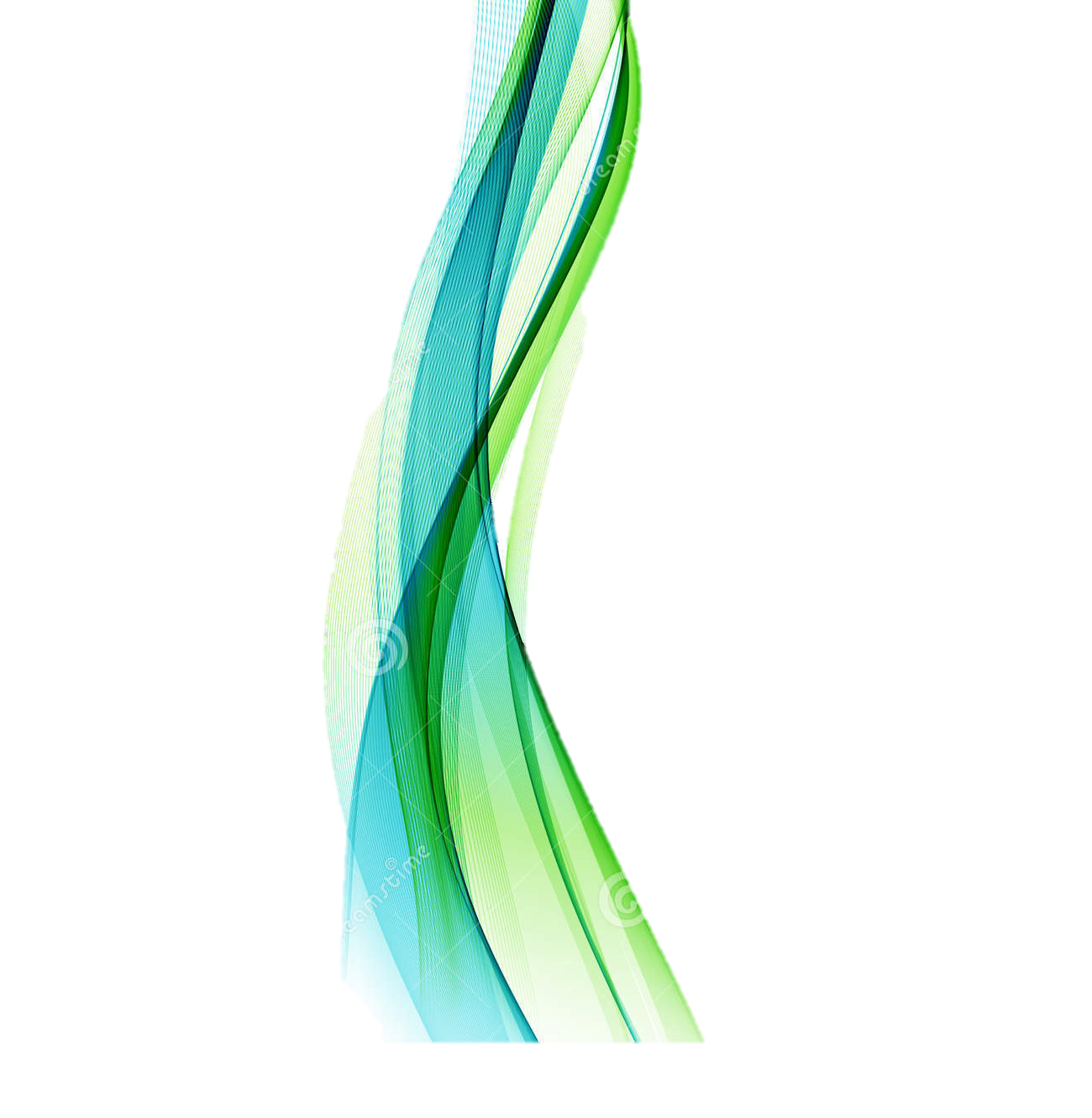 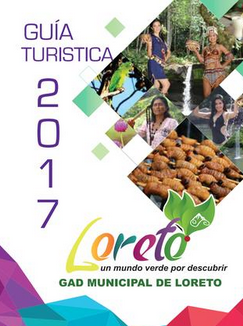 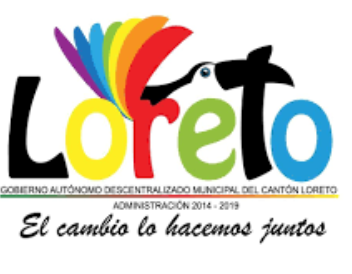 GADM Loreto
Coordinación de Turismo y Recreación
Plan Estratégico de Desarrollo Turístico
Ministerio de Turismo
Ministerio del Ambiente
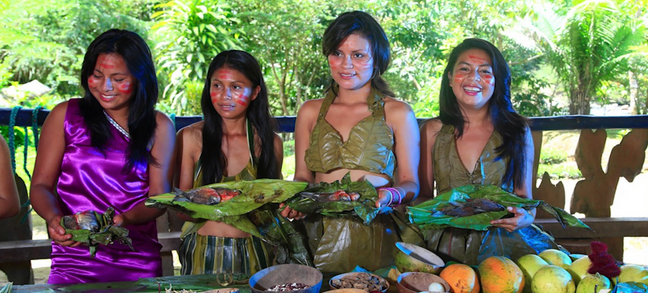 Suelos sueltos, no profundos y arcillosos
24.117 habitantes
67,41% es de nacionalidad Kichwa
Dos modelos de desarrollo económico
La principal rama de actividad es la agricultura, silvicultura, caza y pesca con el 67%
12 las zonas de vida 
El 33% de la superficie cantonal pertenece a áreas protegidas
Cascadas, piscinas naturales, ríos
Cavernas
Fósiles marinos
Petroglifos
Bosque, flora y fauna
“Ruta Cretácica”
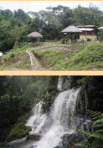 Diagnostico turístico
Diagnostico turístico
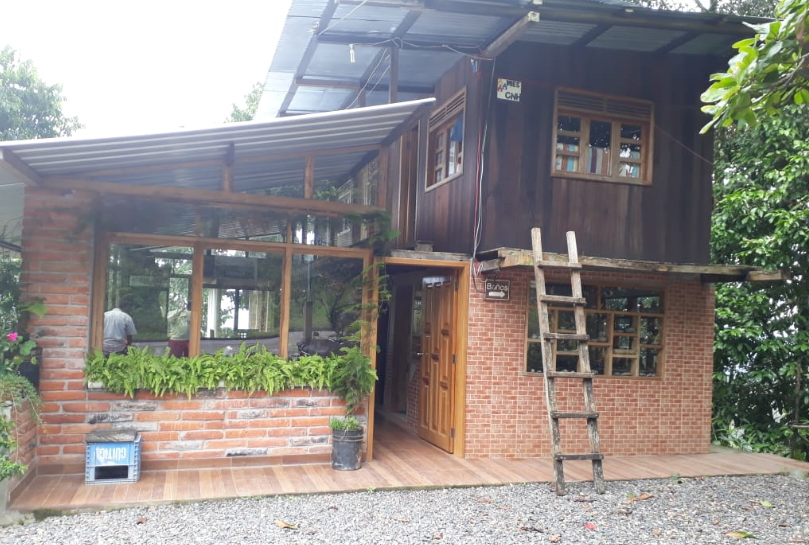 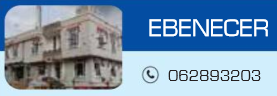 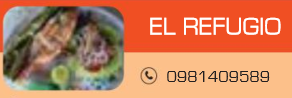 18 empresas de alojamiento
34 iniciativas de Alimentos y Bebidas
16 establecimientos de recreación, diversión y esparcimiento
No cuenta con ninguna agencia de viajes
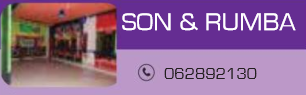 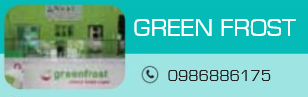 Ecoturismo, Turismo de Aventura, Turismo Comunitario
5782 turistas nacionales y extranjeros
El aporte del sector turístico a la economía del cantón fue de 62 millones de dólares en 2011
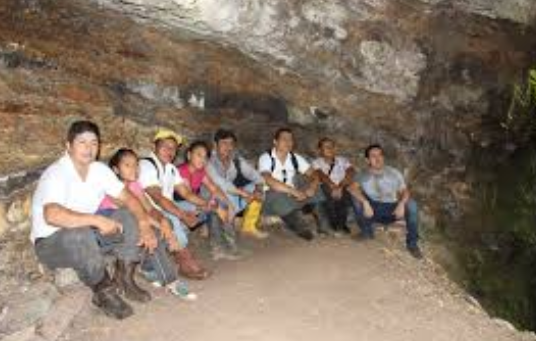 La cabecera cantonal cuenta con un 54,63% de servicios cubiertos
Centro de salud
Red principal de primer orden (E45A)
Cobertura de servicios de telefonía fija, móvil, internet, señal de radio y televisión
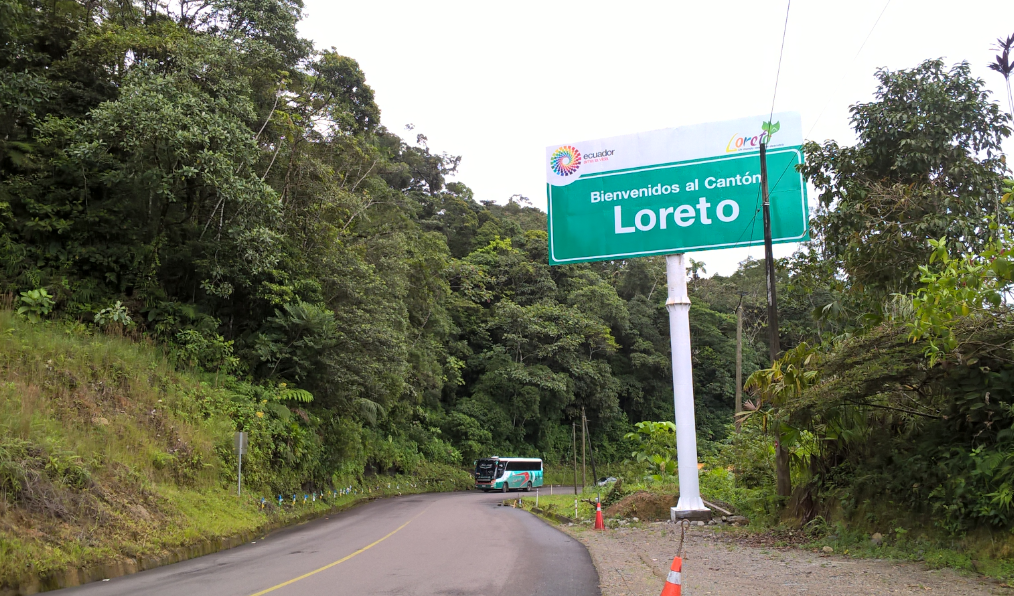 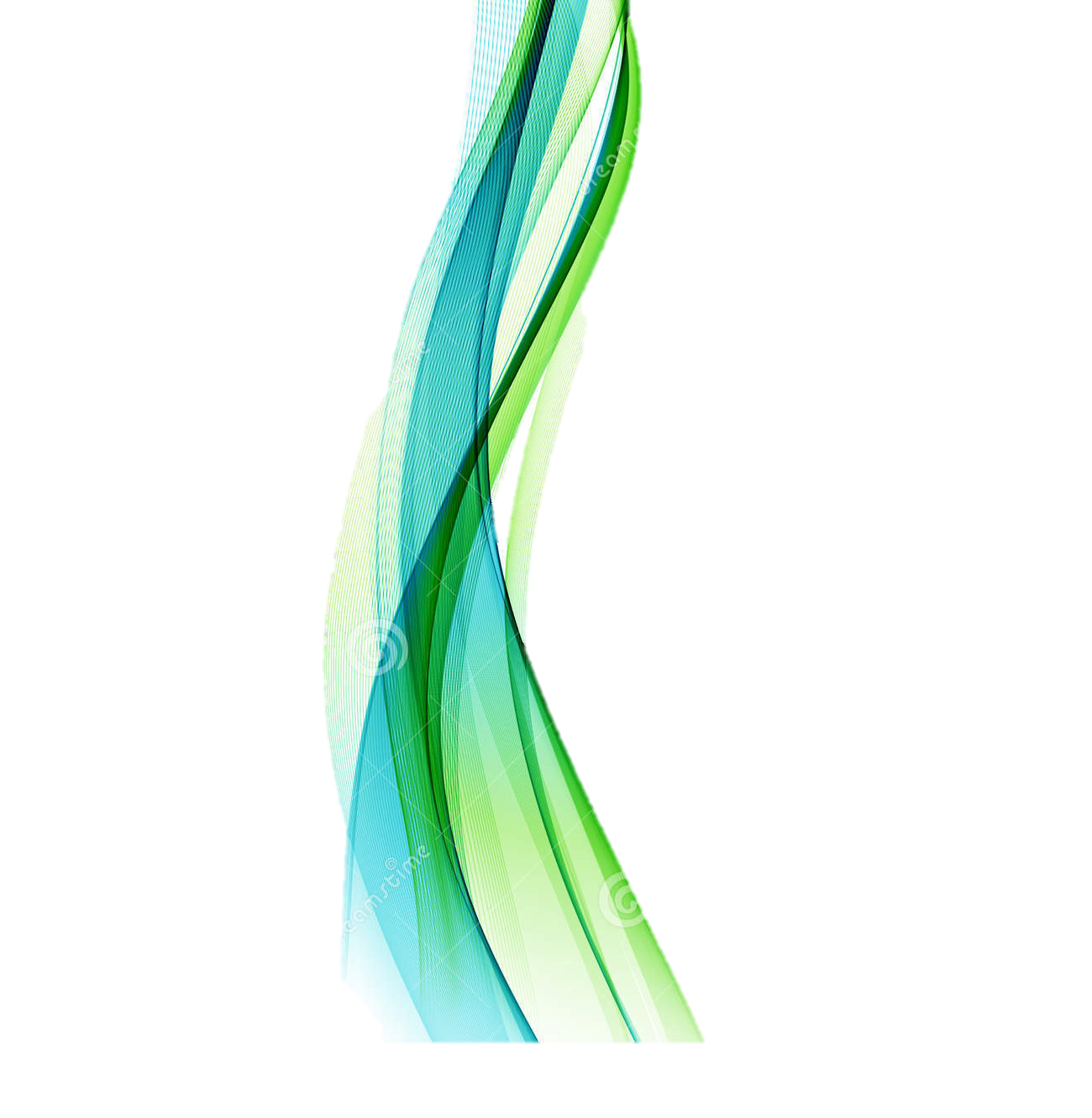 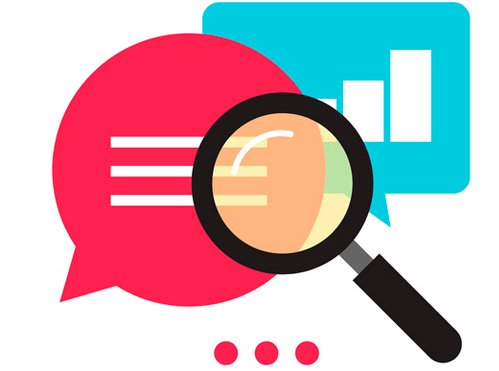 Mixto: 
		Cualitativo
		Cuantitativo
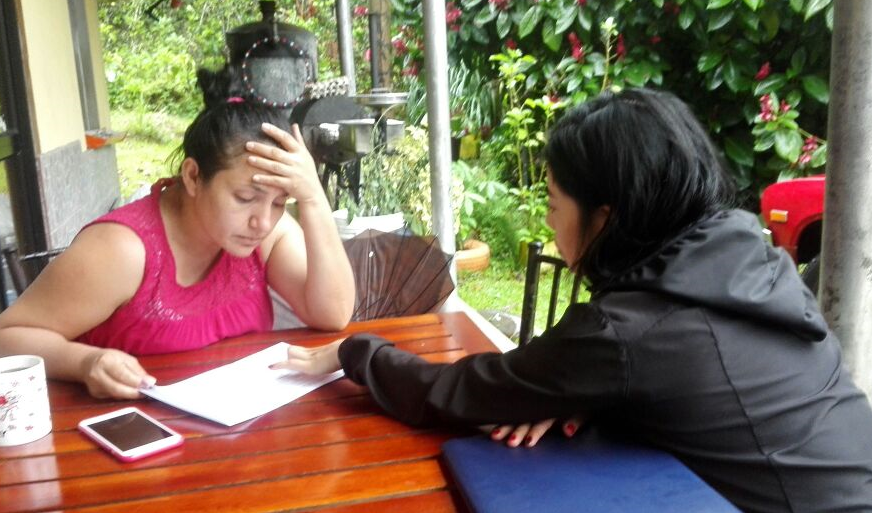 Aplicada 
Información documental y de campo
Análisis de laboratorio e in situ 
No experimental
Explicativo
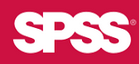 Técnica documental y de campo
Muestra = 360 personas
Estadística descriptiva
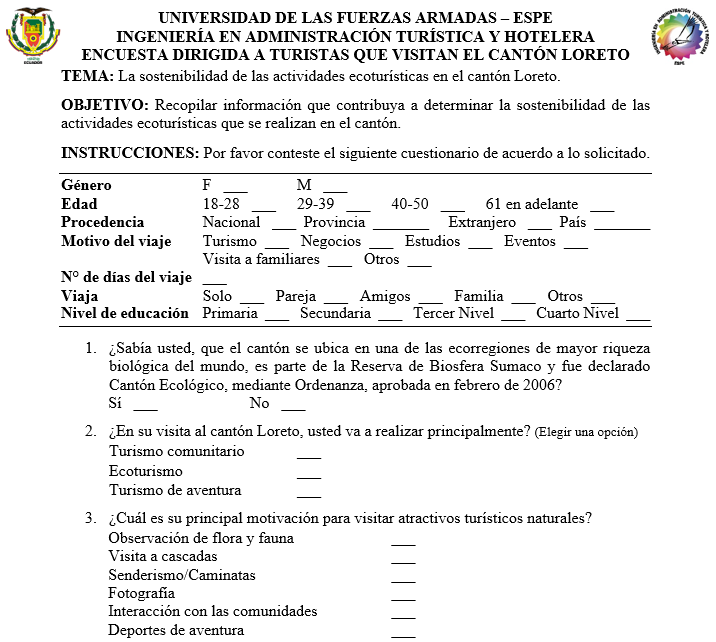 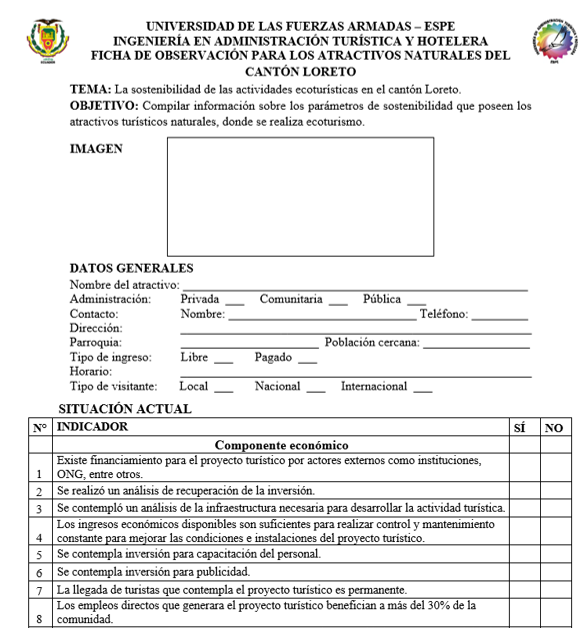 Ficha bibliográfica
Ficha de observación
Encuestas
Entrevistas
Marco metodológico
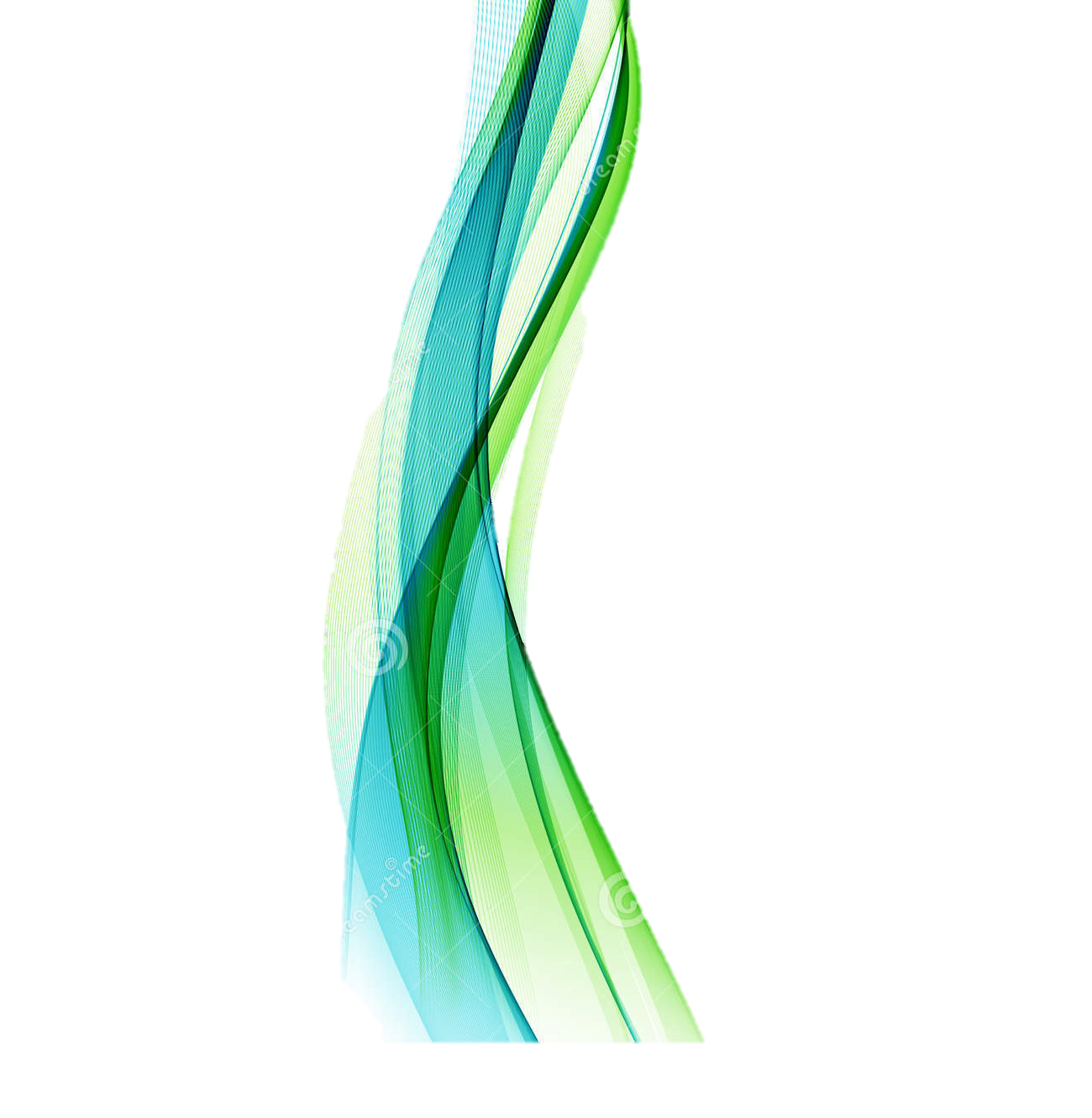 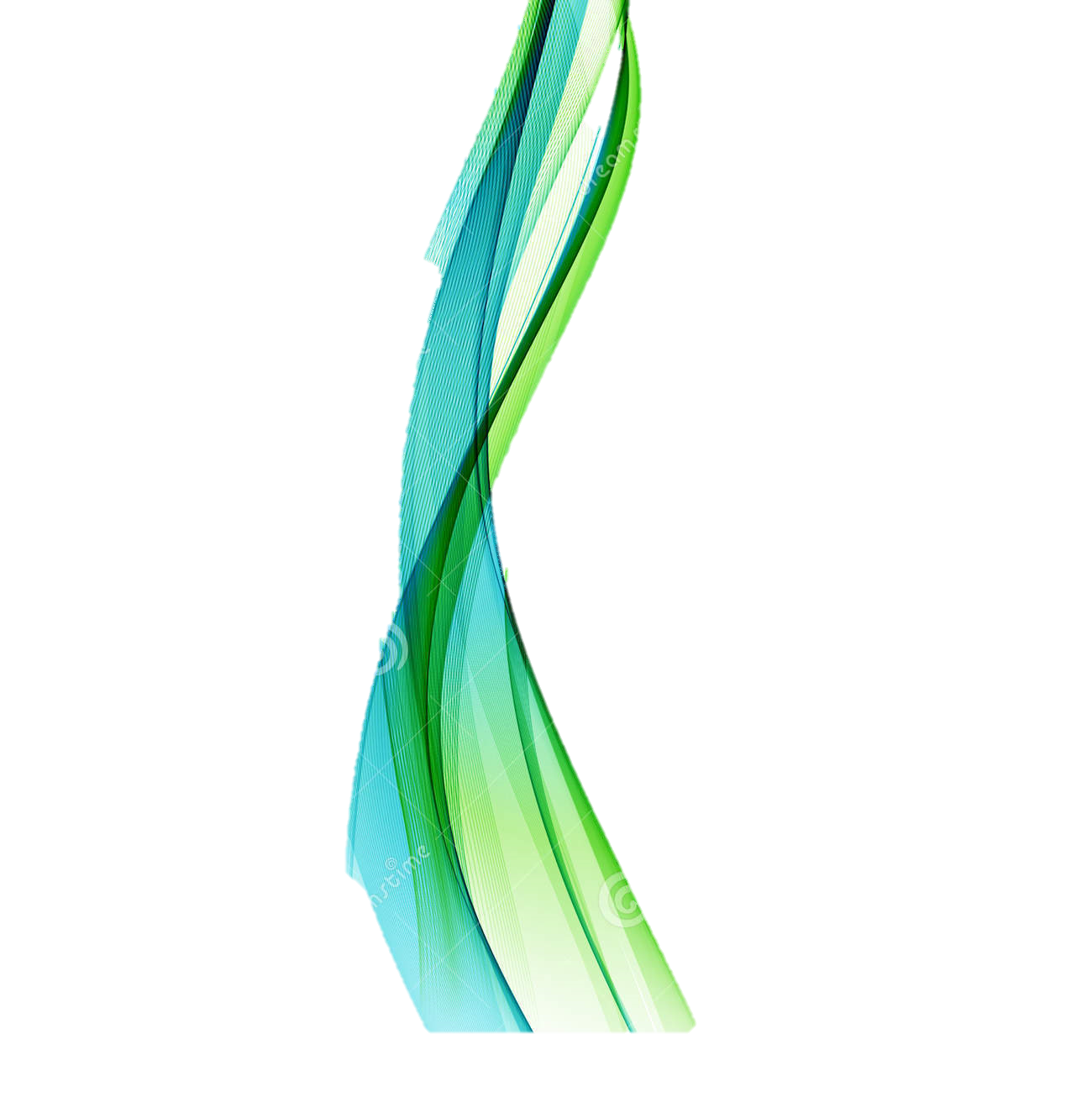 CAPÍTULO III
ANÁLISIS E INTERPRETACIÓN DE RESULTADOS
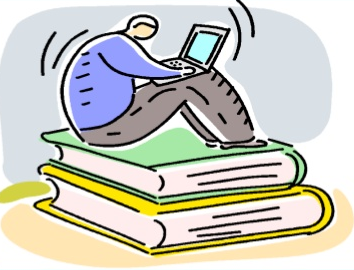 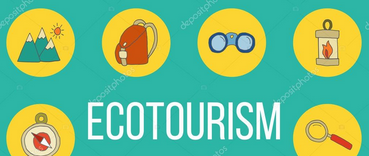 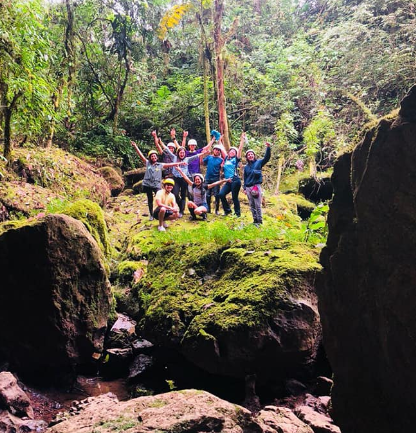 Complejo Turístico Aguaventura
Centro de Turismo Comunitario Carachupa Pakcha
Centro Turístico Caverna Milagro de Dios 
Cavernas Laberintos de Guami
Complejo Ecoturístico Dinosaurio
Emprendimiento Turístico Comunitario El Encanto Natural 
Mirador natural Gran Cañón del Huataraco 
Emprendimiento Turístico Comunitario Ishpingo Pakcha, Centro de exhibición ancestral
Centro Turístico Karutambo 
Emprendimiento Turístico Comunitario Mishky Yaku 
Emprendimiento Turístico Comunitario Petroglifos Milenarios 
Reserva Biológica Río Bigal
Emprendimiento Turístico Comunitario Sacha Paragua 
Estación Científica Timburi Cocha 
Centro Turístico Tuta Pishco
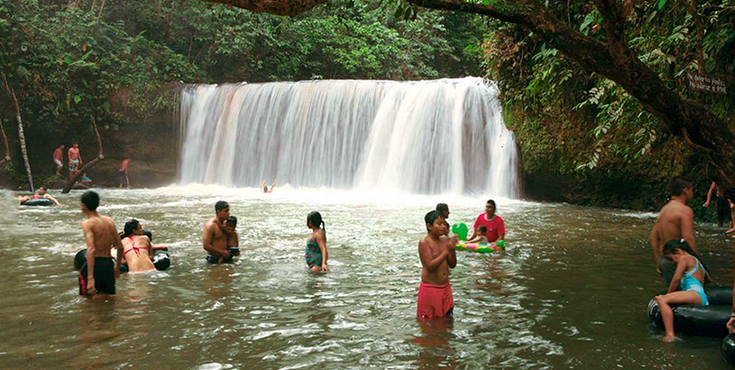 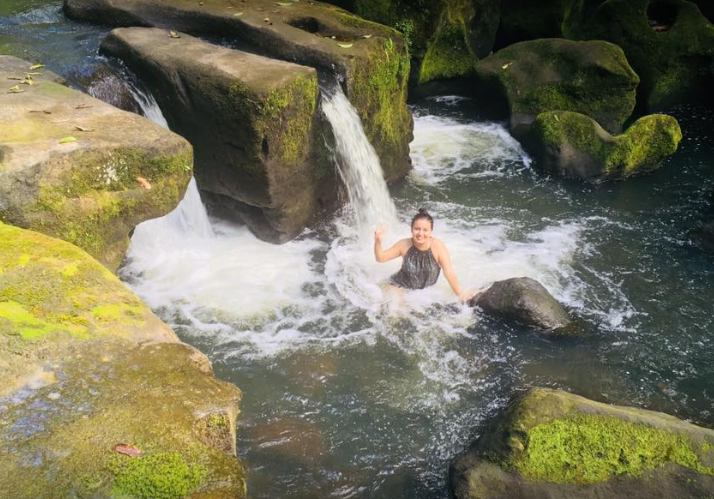 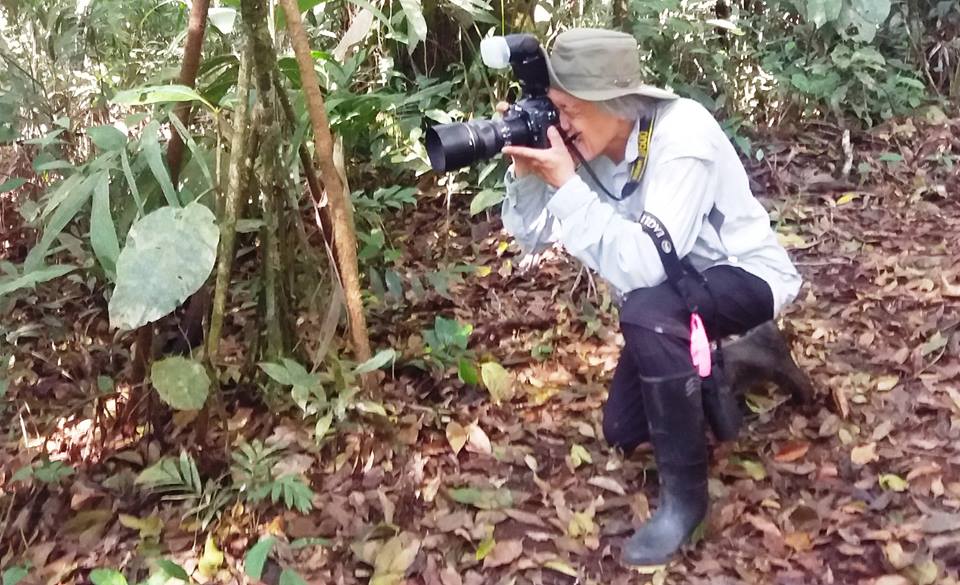 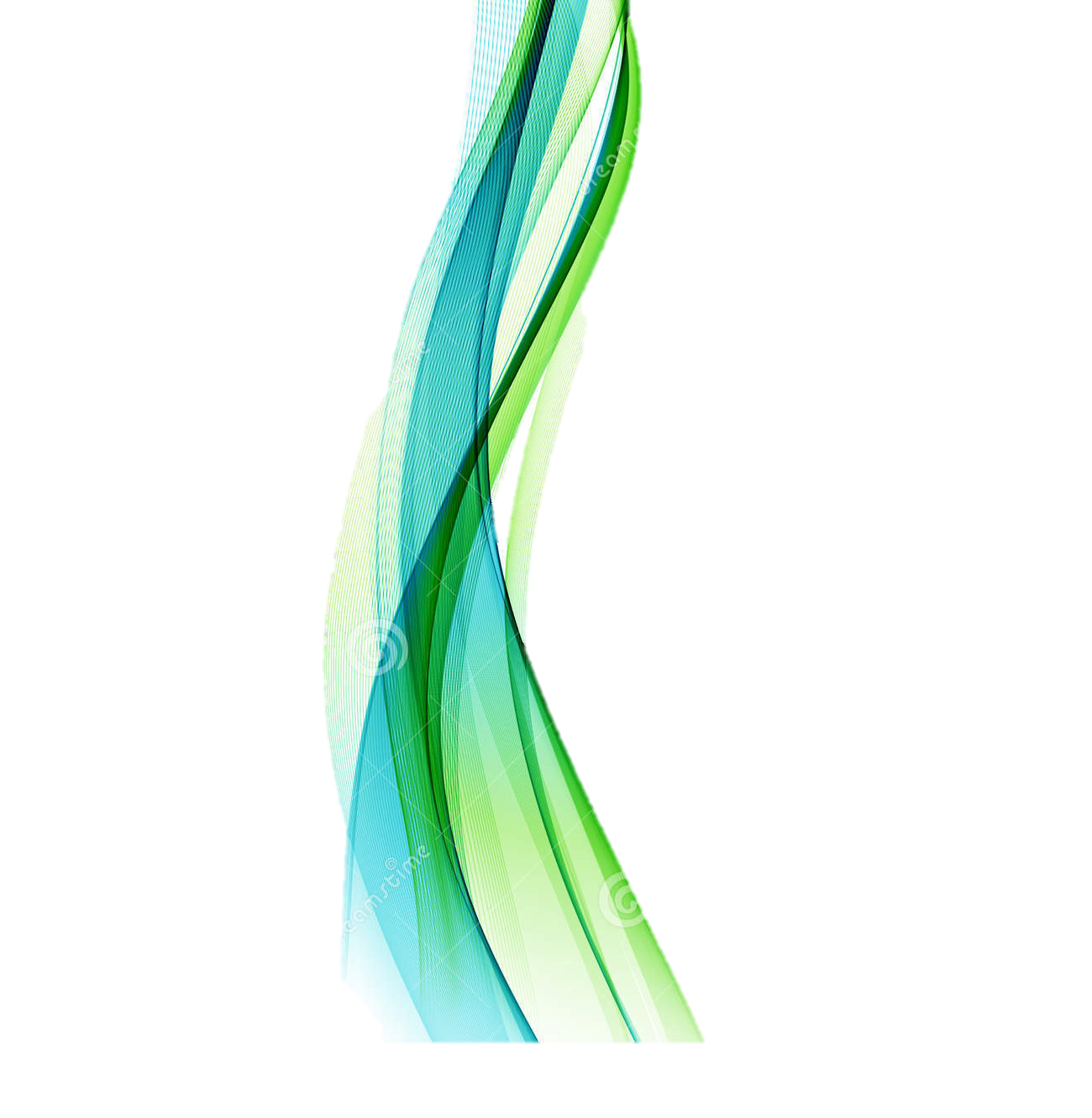 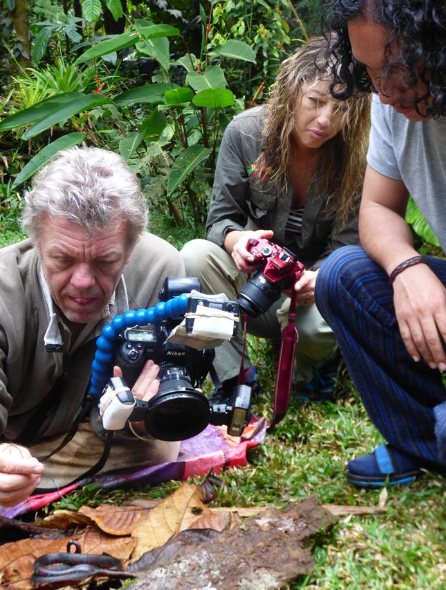 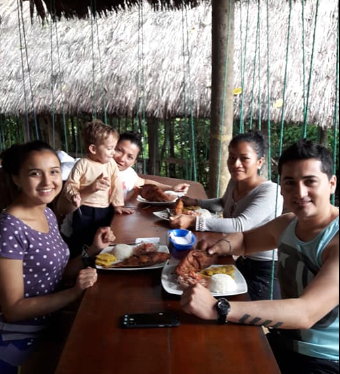 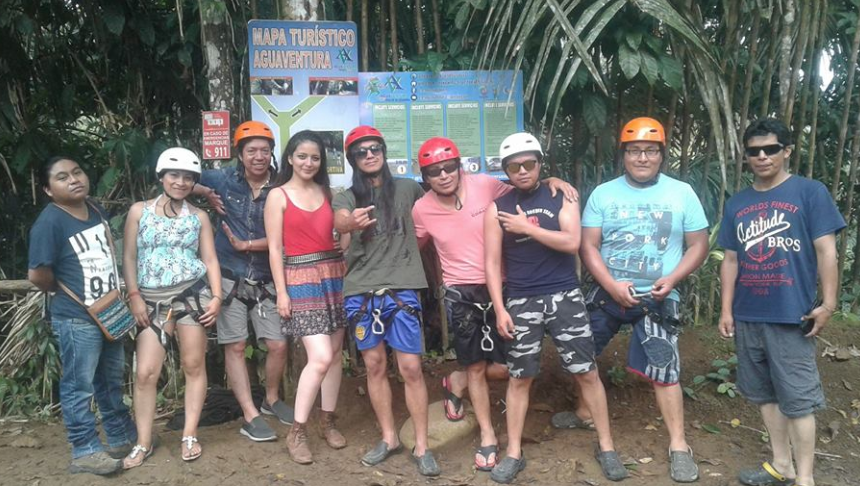 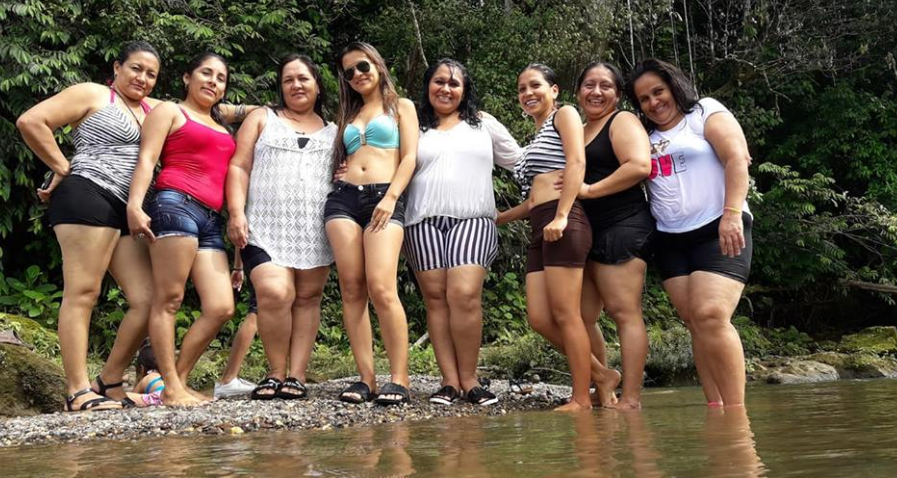 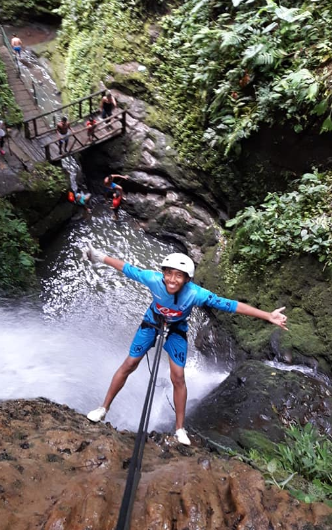 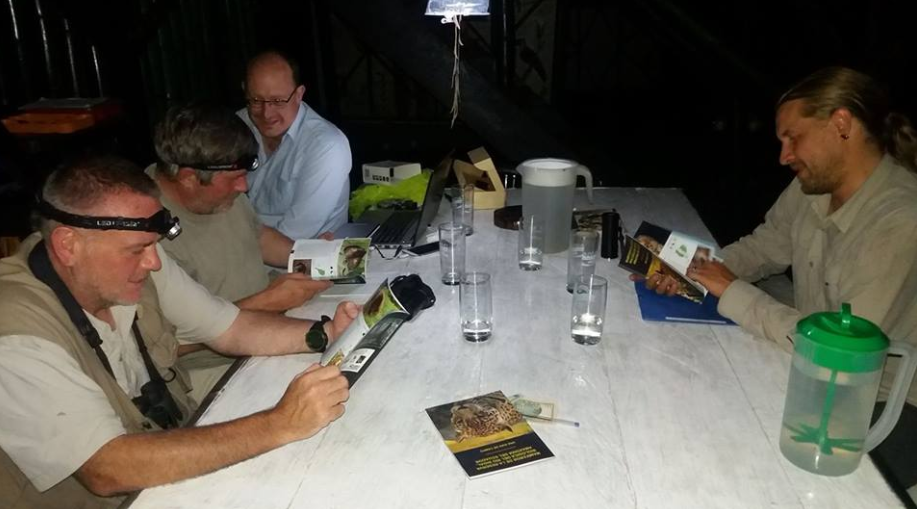 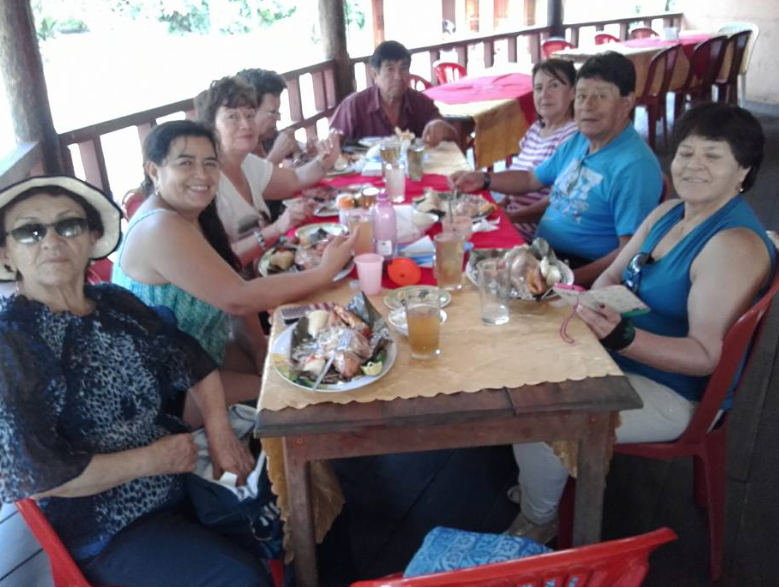 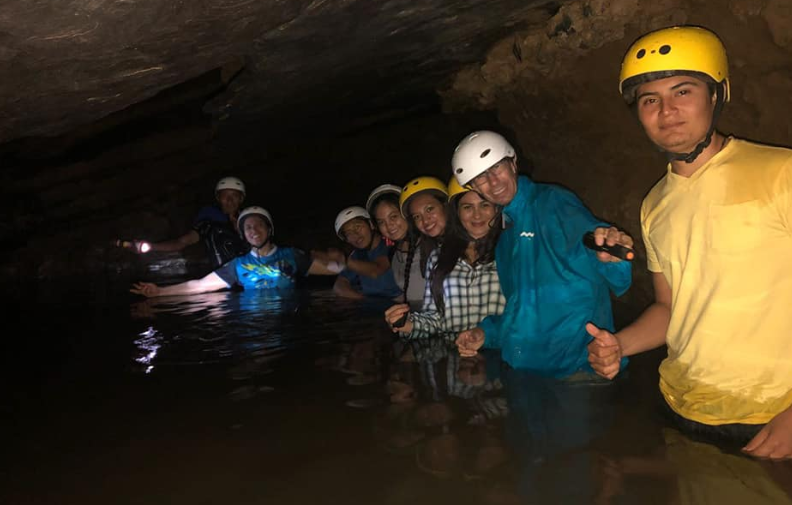 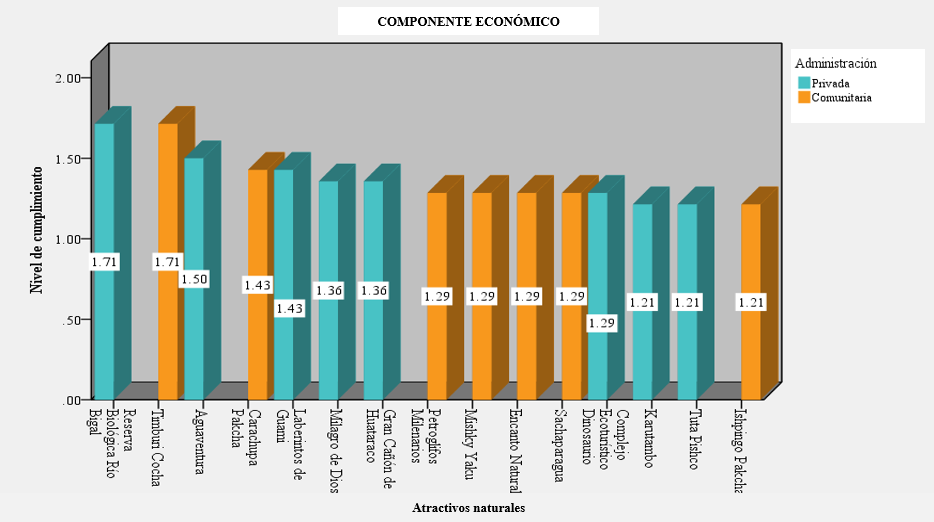 Buena acogida por parte de la población lo que se muestra en la elaboración del primer catastro turístico
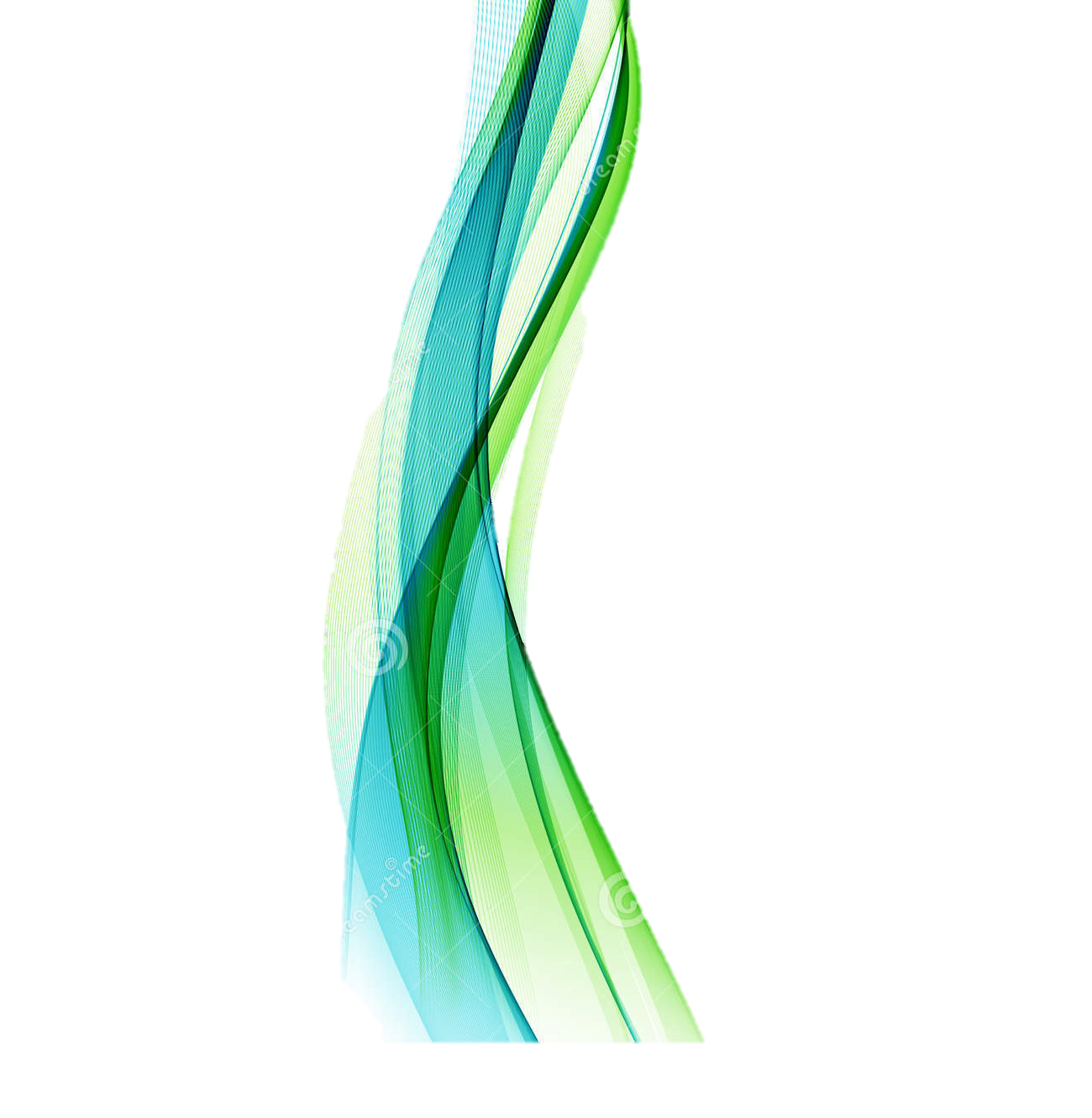 13,3%
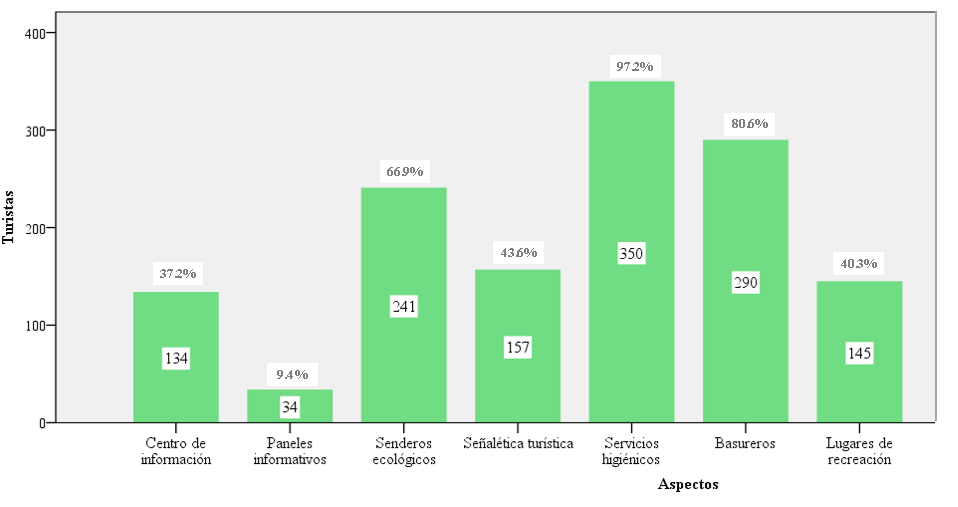 13,3%
100%
26,7%
6,7%
El 29,4% cree que se puede mejorar la promoción
El 81,11% desea recibir información a través de las redes sociales
El 56,9% considera que se debe mejorar la infraestructura
53,3%
Plan de promoción turística que consiste en el reconocimiento territorial por parte de los pobladores y en la publicidad a nivel nacional.
Manejo descuidado de la publicidad en redes sociales
0%
El 42,78% permaneció un día; el 22,22% tres días; el 12,22% dos días y un 17,50% permaneció diez días
Fines de semana y feriados
66,7%
EL 90.83% de turistas encuestados constató una participación activa de las comunidades y personas locales a cargo de las actividades ecoturísticas.
26,7%
EL 30% de personas que trabajan como guarda parques en el PNSNG
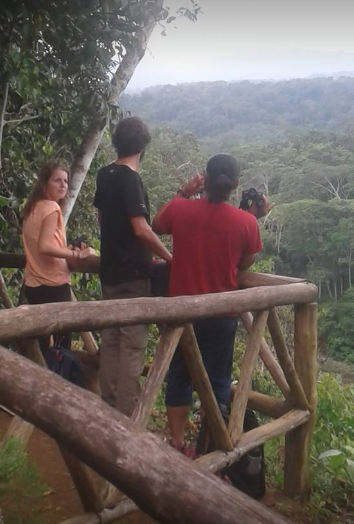 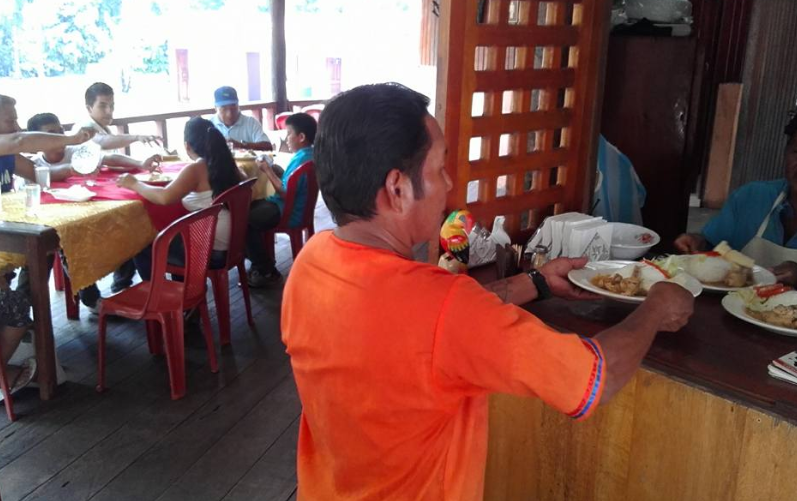 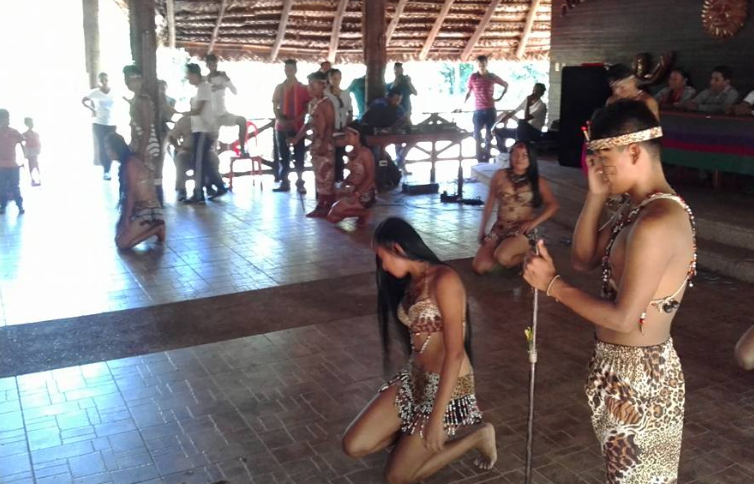 13,3%
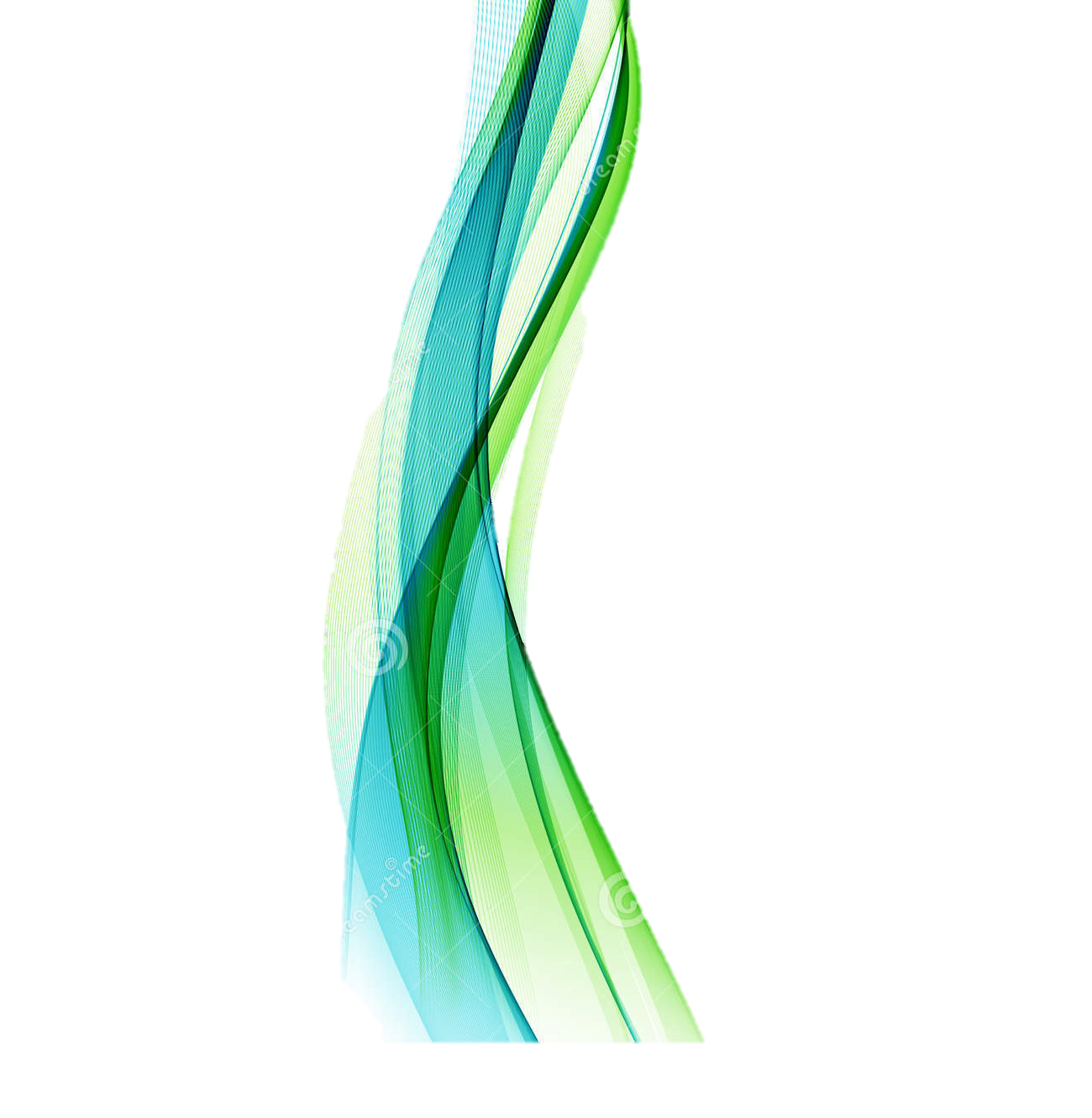 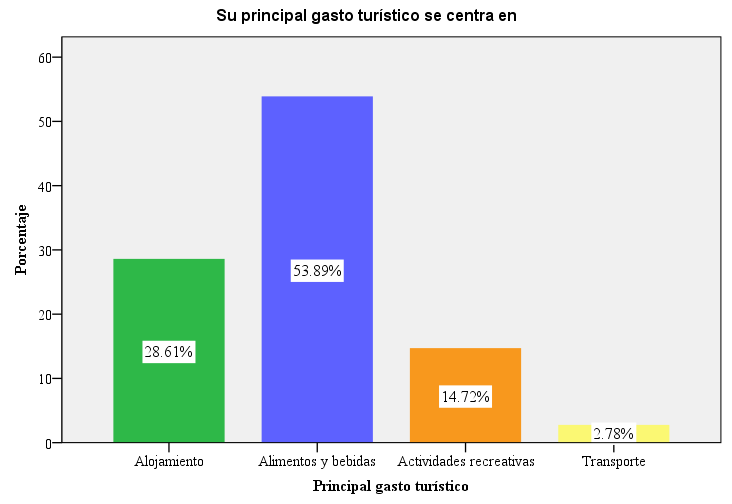 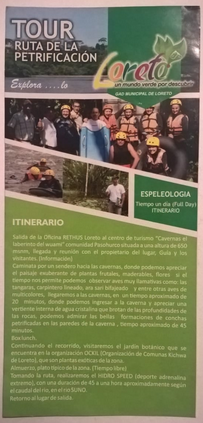 46,7%
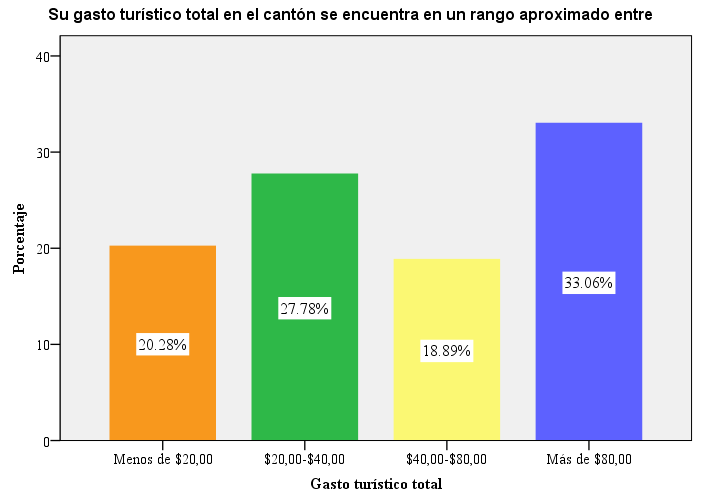 53,3%
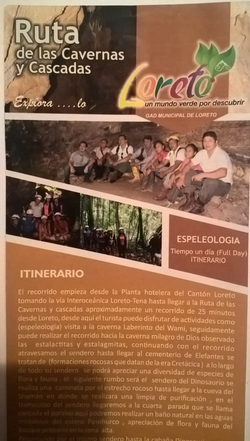 100%
El 99.44% de turistas consideran que los gastos efectuados en su viaje al cantón son acordes a los servicios que recibió y pagó
20%
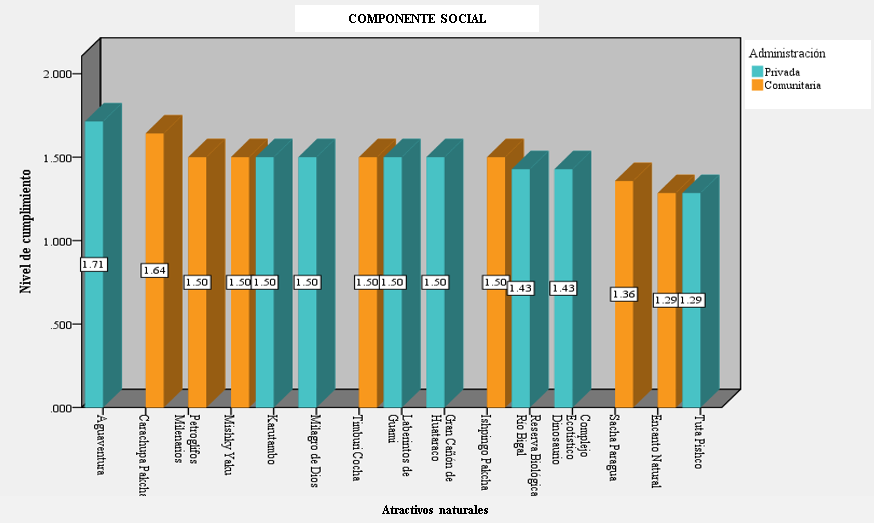 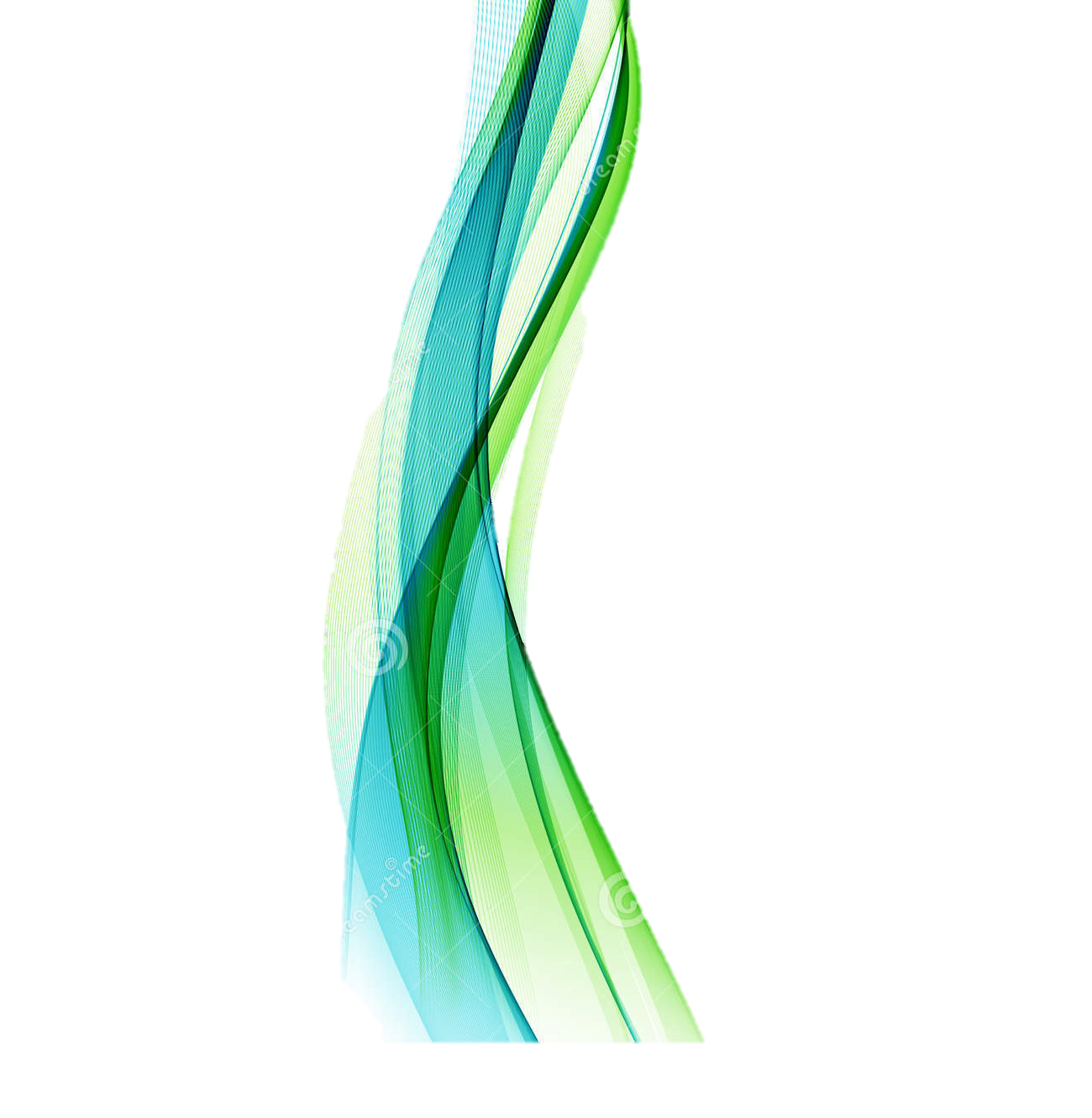 Denominaciones de emprendimiento o iniciativa
Catastro turístico
6,67%
0%
26,7%
26,7%
Dificultad en la organización de los recursos y el talento humano disponibles
Programa de capacitación por parte del GADML
Enfocar las capacitaciones a temas asociados con las verdaderas debilidades que presentan los emprendimiento
40%
20%
El 45% de turistas opinó que se debería mejorar la organización y el 15% la atención al cliente
110%
El 6,4% considera que se debería mejorar el servicio de guianza
El 40% catalogó de muy bueno al servicio del personal calificado
El 78.89% de turistas no recibió información sobre la nacionalidad Kichwa
El 30,6% considera que se debe mejorar la información brindada
33,3%
100%
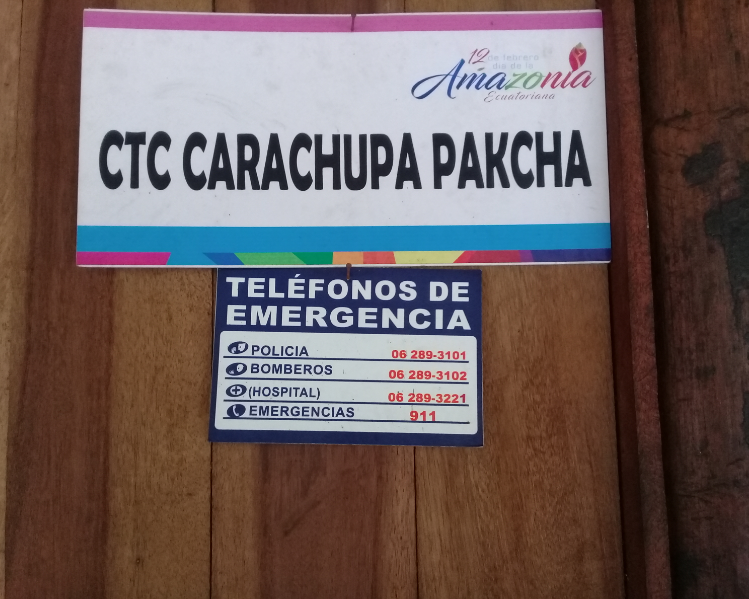 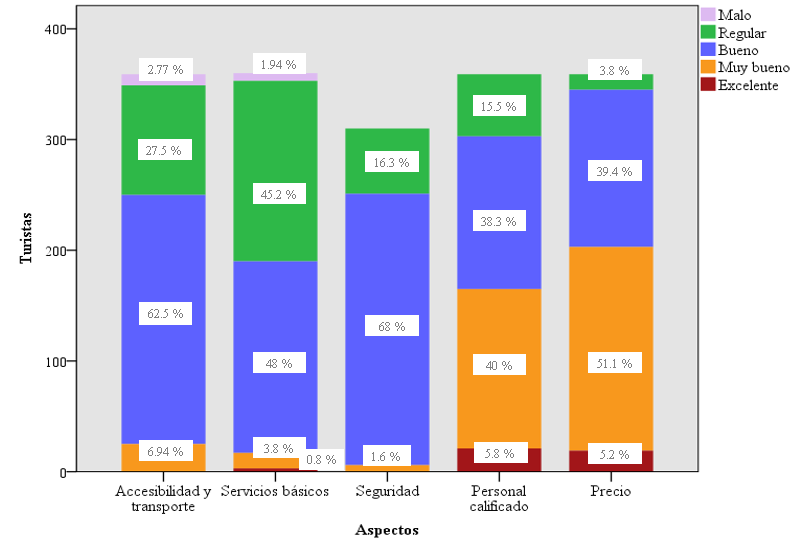 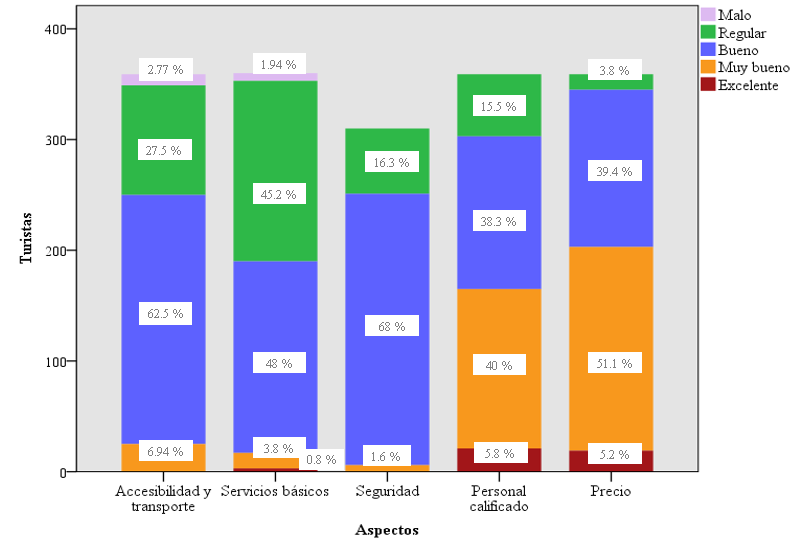 73,3%
100%
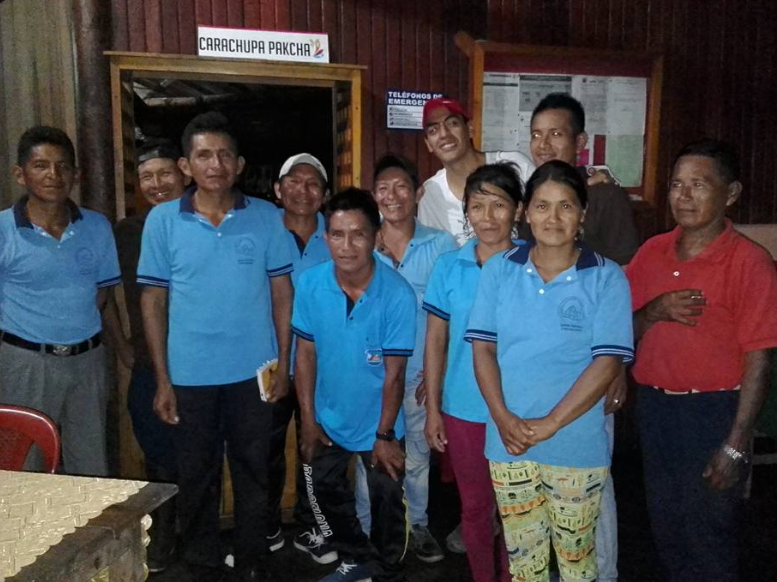 40%
53,3%
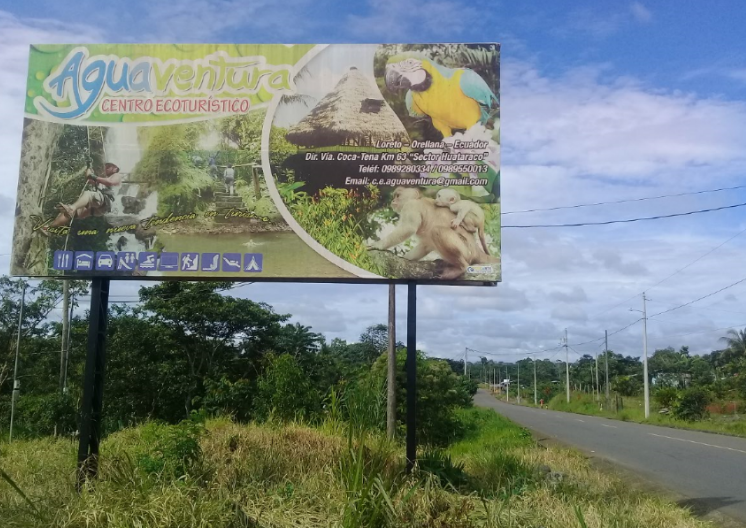 40%
El 43,6% de turistas opinó que se debería mejorar la señalética y el 26,4% la señalización
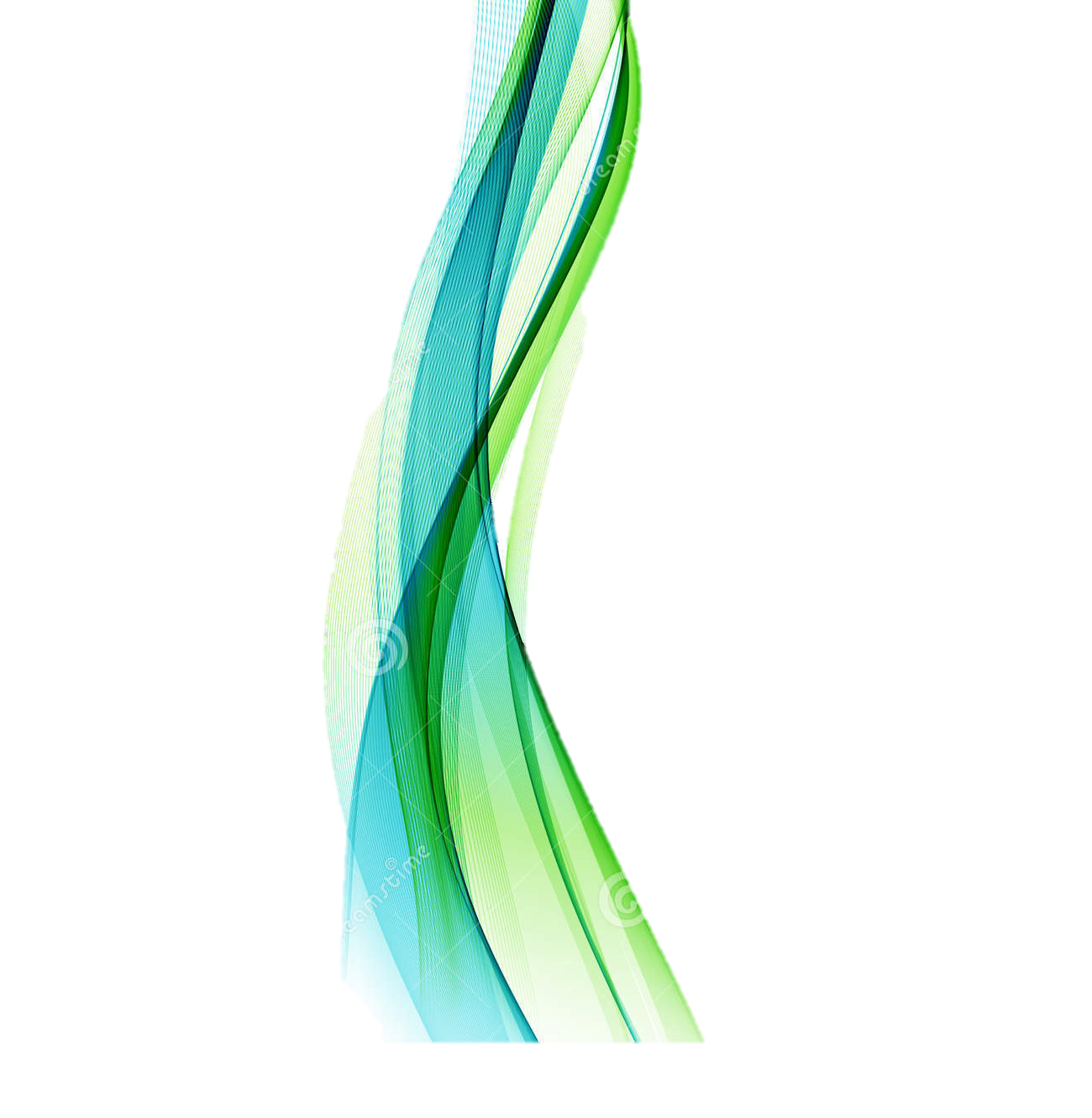 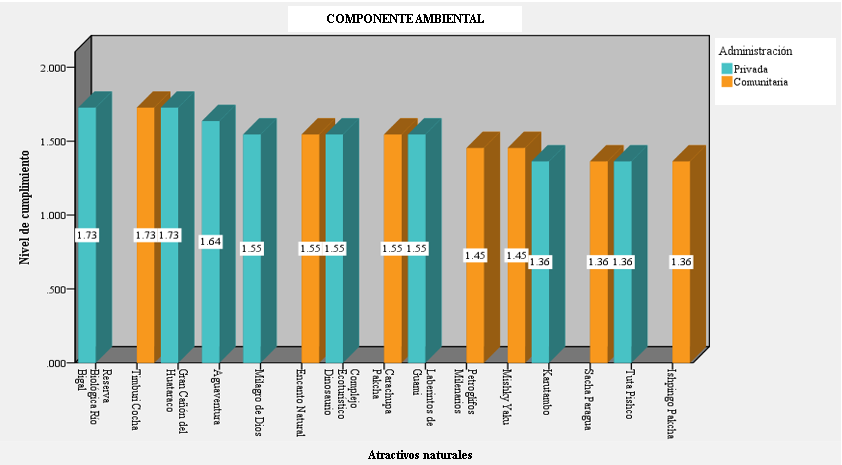 100%
53,3%
100%
26,7%
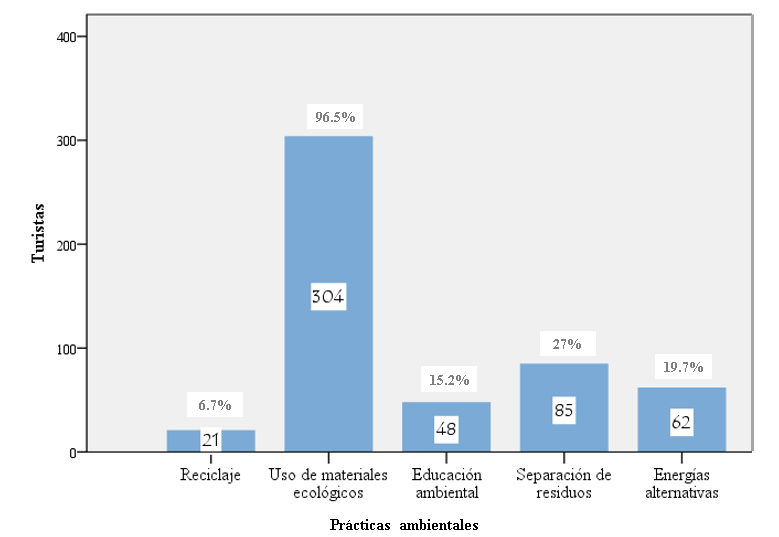 20%
20%
El 80.56% de turistas desconocía que el cantón está ubicado dentro de la Reserva de la Biosfera Sumaco
No existen regulaciones a las actividades ecoturísticas
El 72.50% de turistas encuestados no observó señalética ambiental
El Ministerio del Ambiente da talleres o charlas de educación ambiental a estudiantes, población y prestadores turísticos
Dentro de los estatutos de las comunidades han priorizado y generado normas y políticas de conservación
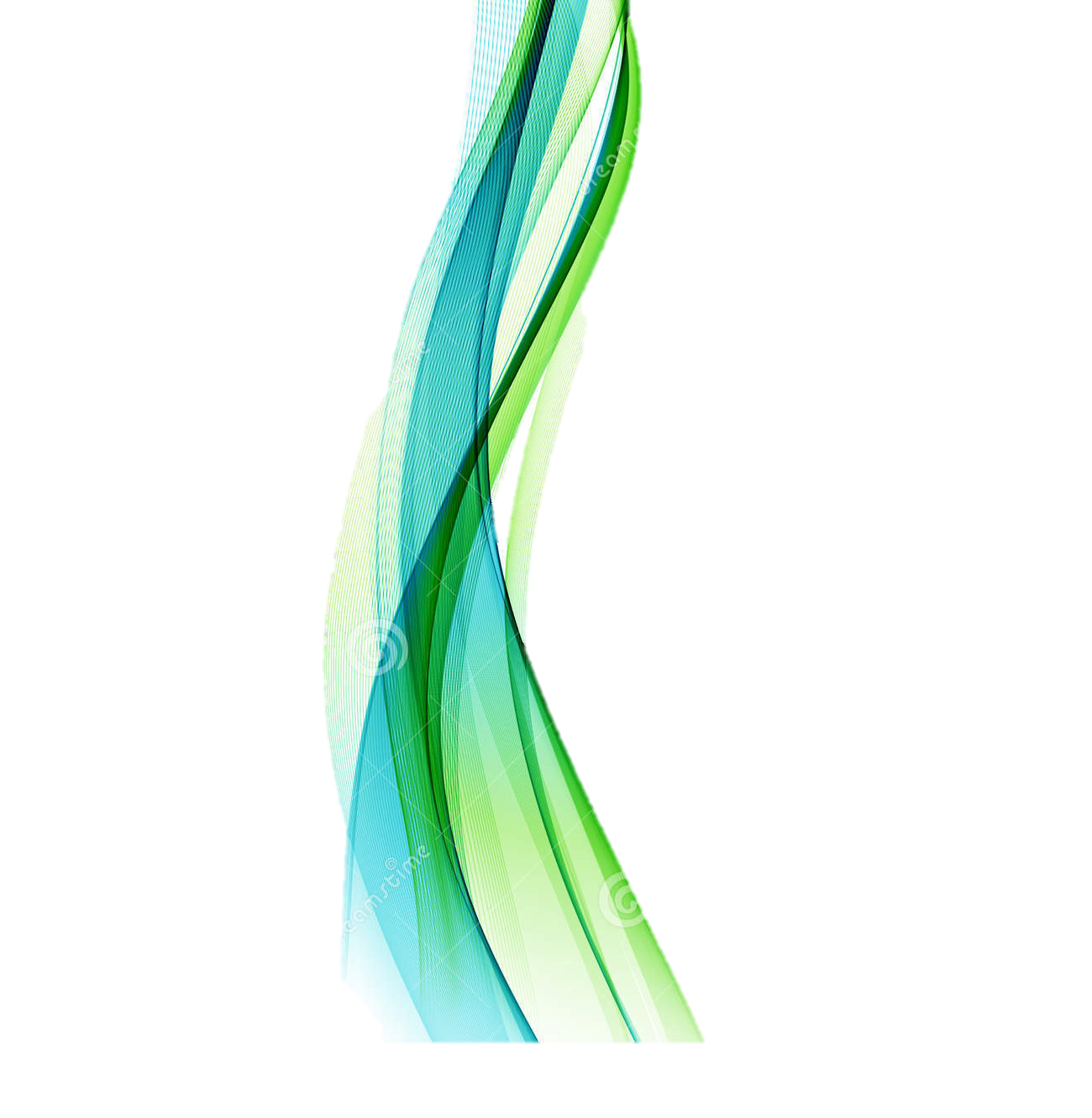 100%
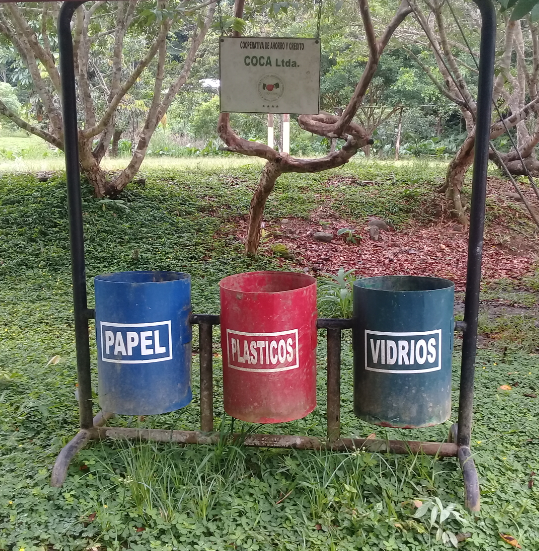 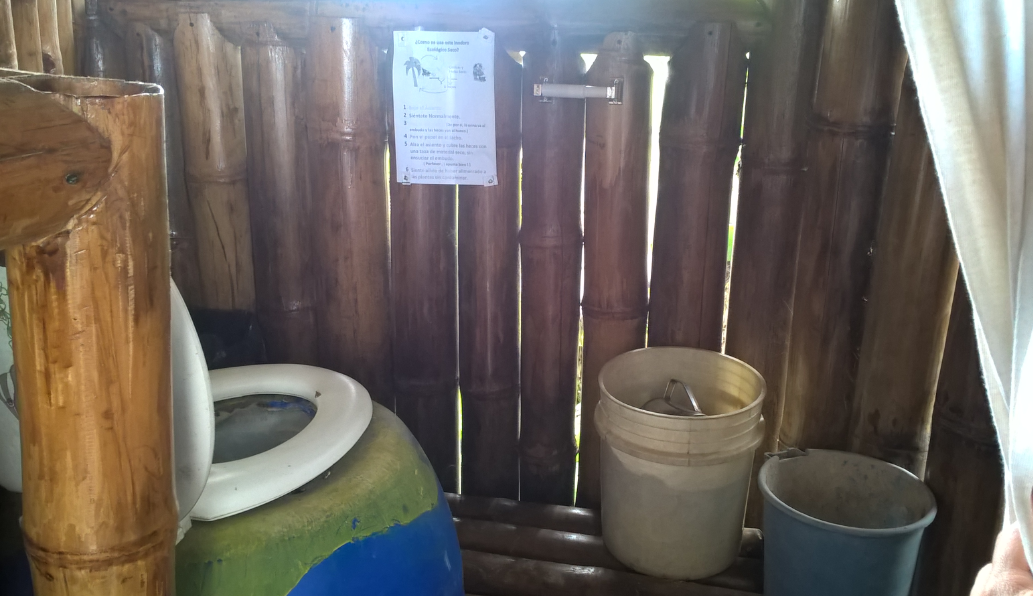 60%
0%
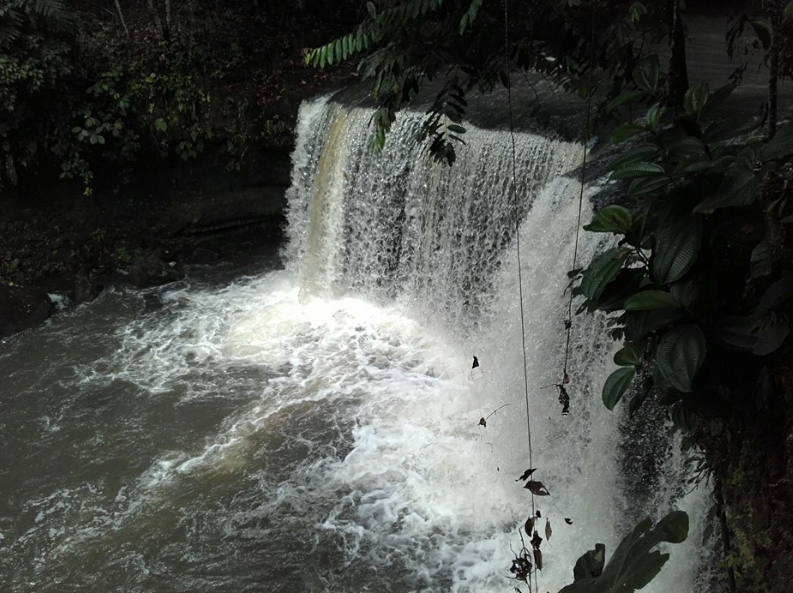 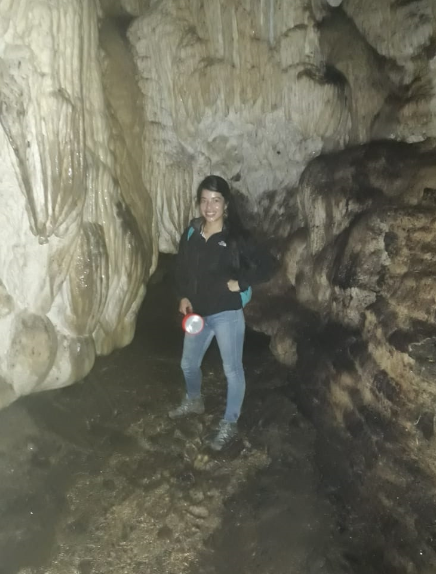 0%
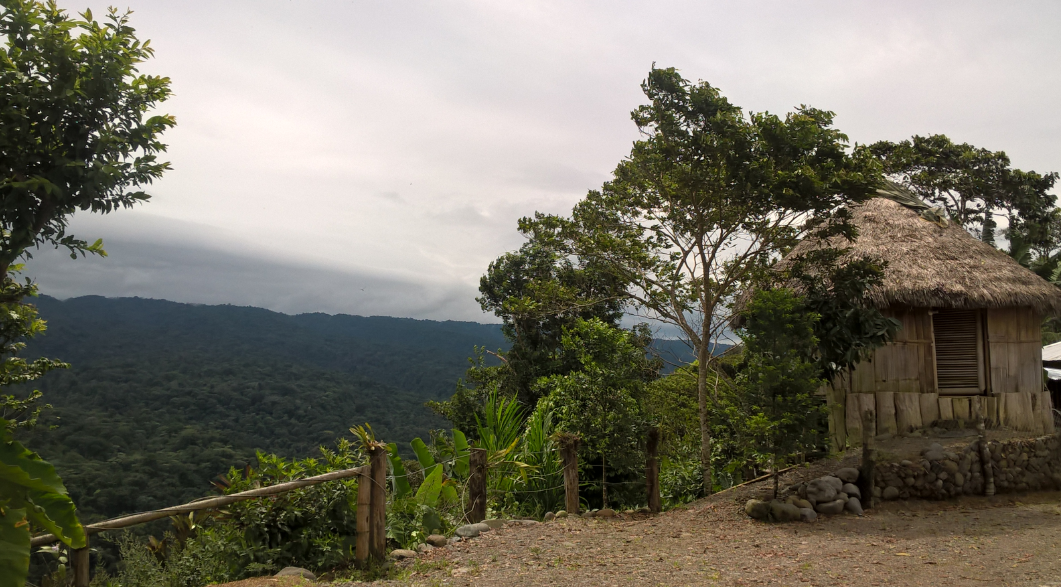 100%
Recurso hídrico en sus diversas presentaciones y también el recurso espeleológico
Recursos turísticos con emprendimiento que hay que fortalecer
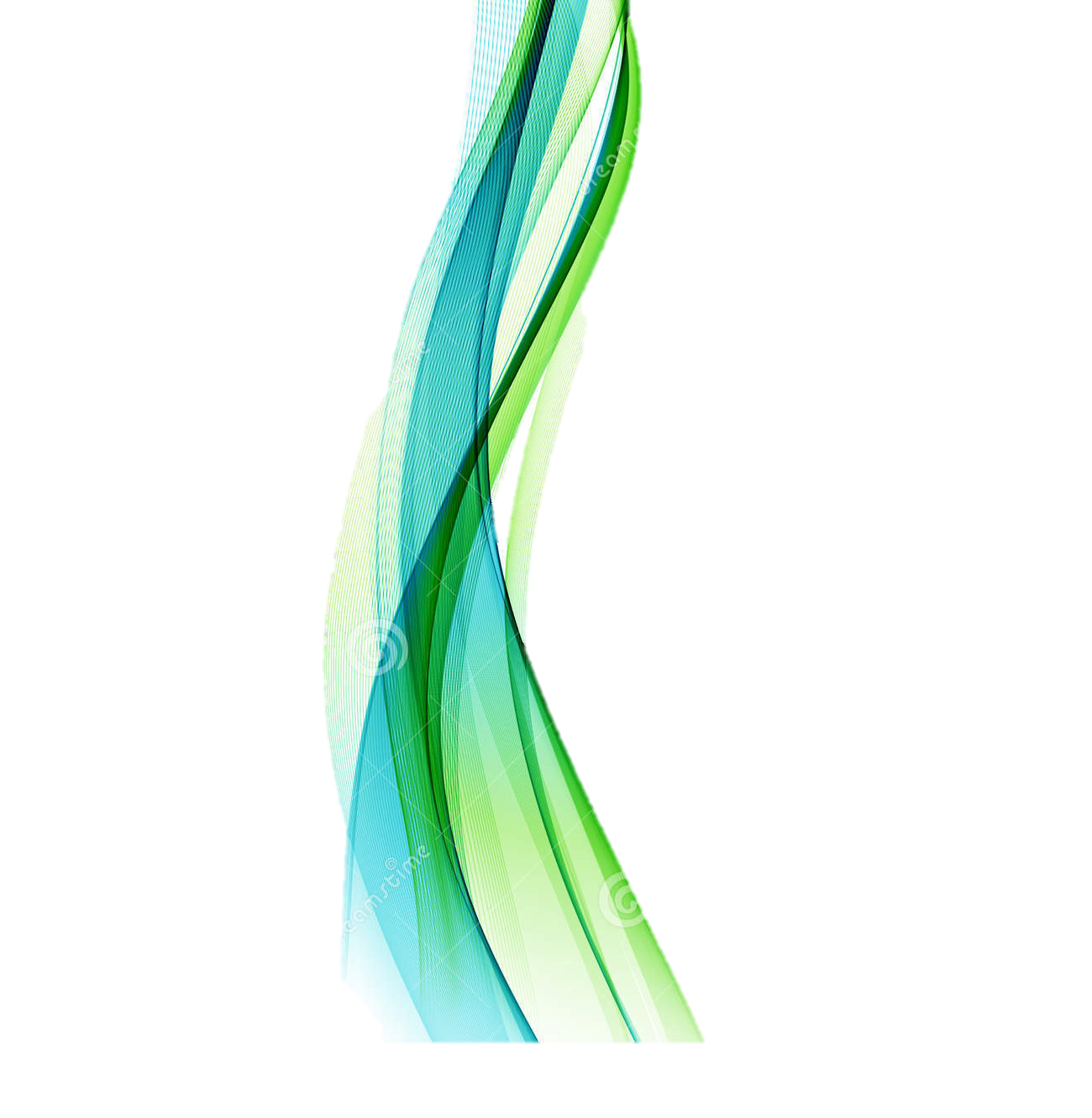 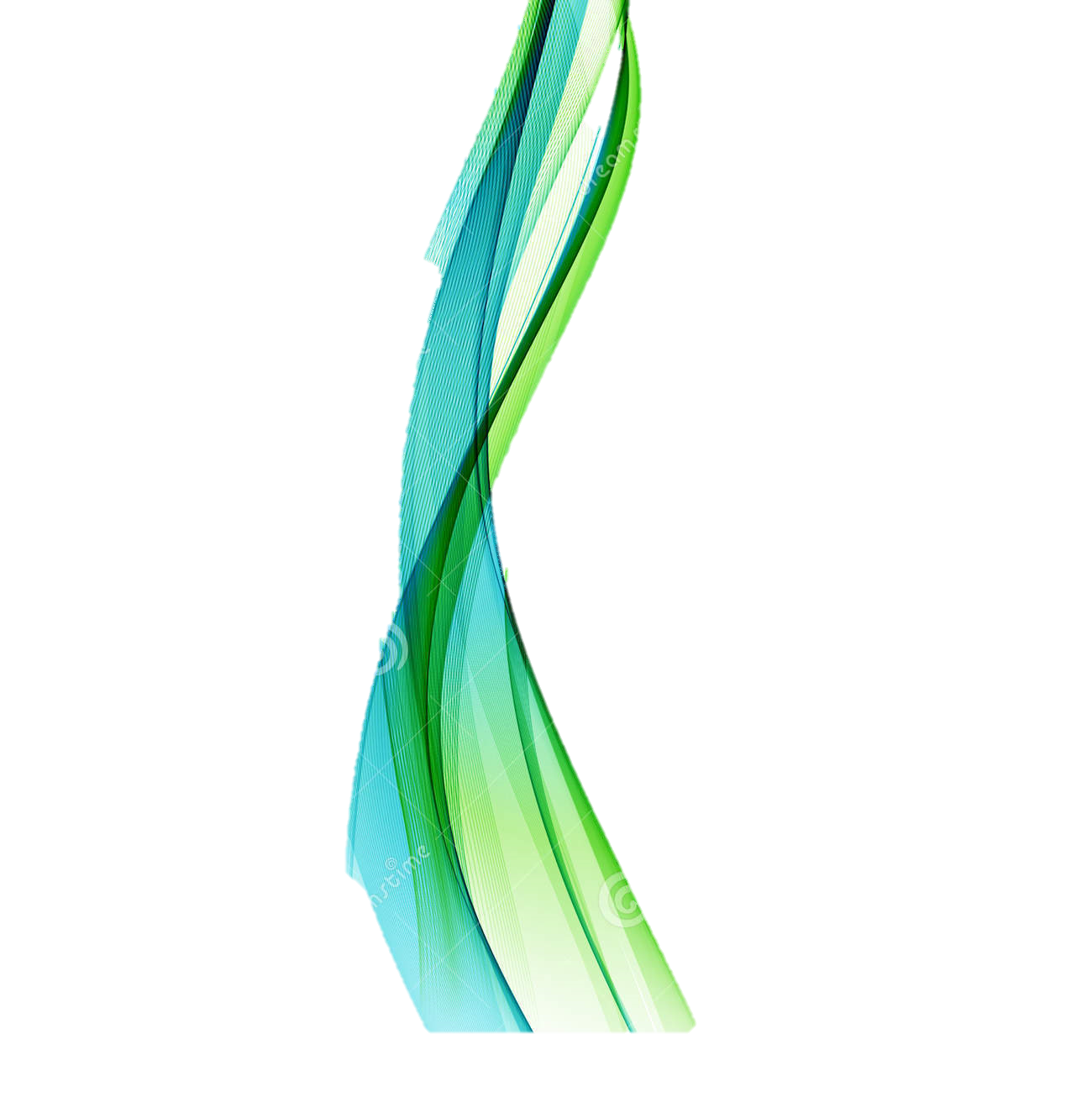 CAPÍTULO IV
DISCUSIÓN
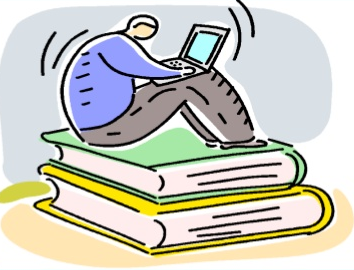 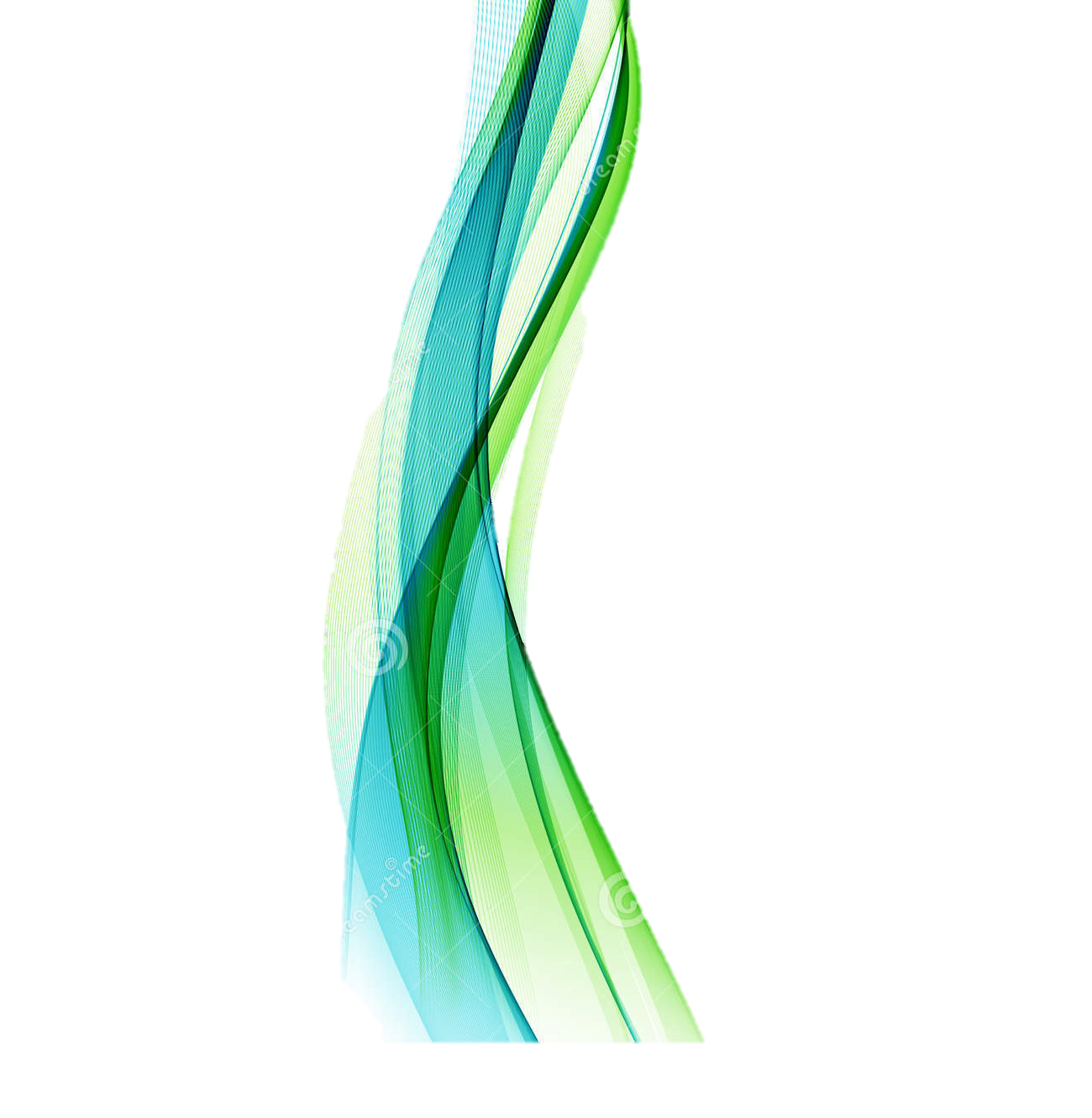 Componente económico
Estrategias de mejora
Encuestas periódicas
Información de los visitantes de la provincia y de la región
información sobre las tendencias a nivel mundial
Determinar nichos de mercado
Estrategia del especialista de Philip Kotler
Reorientar los elementos del marketing mix
Diseño de productos turísticos
Elaboración de una política de precios 
Difusión de la oferta turística del atractivo en operadoras, hoteles o restaurantes
Activación del uso de las redes sociales
Estrategia funcional del marketing mix
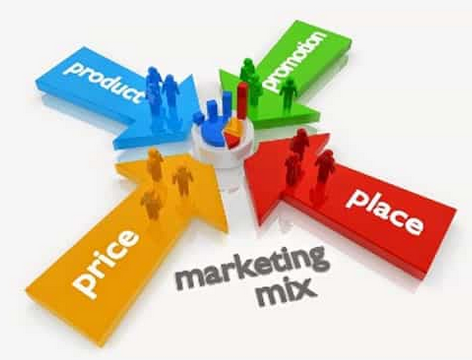 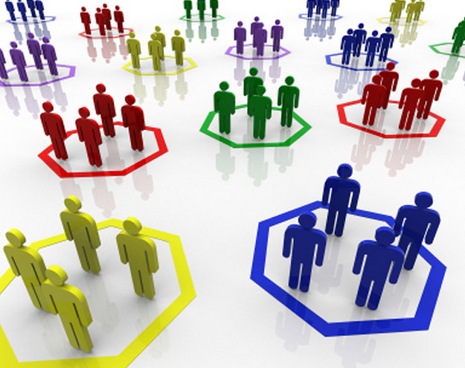 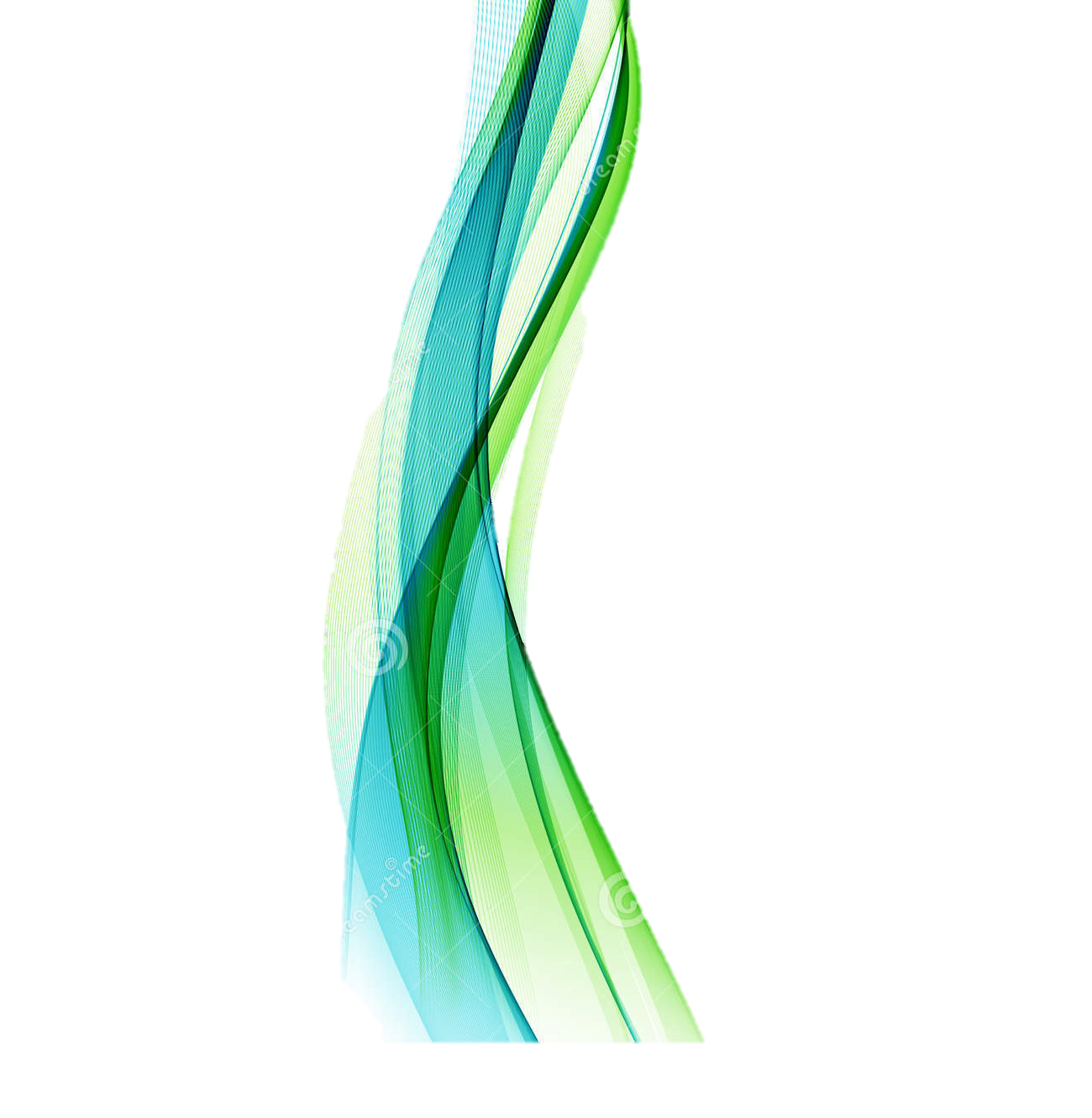 Componente social
Diagnostico de la situación actual del proyecto ecoturístico
Registro y reconocimiento de los recursos turísticos, naturales y culturales
Identificación de modelos organizacionales
Adaptación al modelo seleccionado las actividades y principios administrativos
Análisis FODA
Sociabilización de estándares de calidad
Evaluación y monitoreo continuo 
Implementación de las diversas manifestaciones culturales en la oferta
Implementar un Modelo de Gestión Administrativa
Fortalecer la organización administrativa
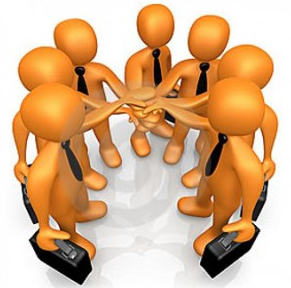 Estrategias de mejora
Estrategias de mejora
Componente ambiental
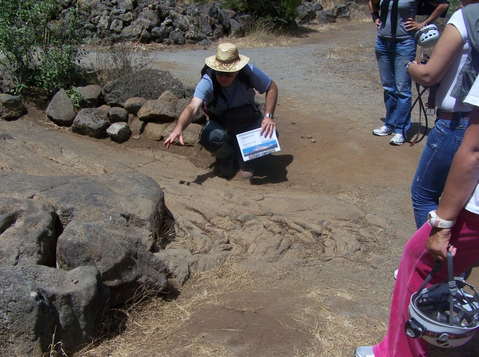 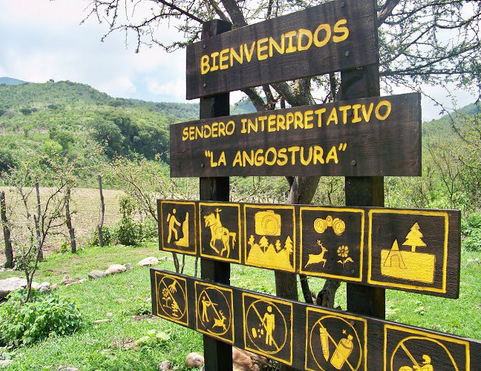 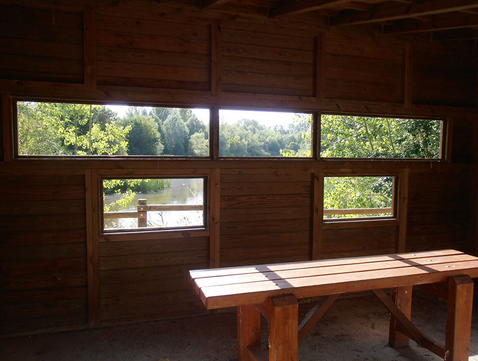 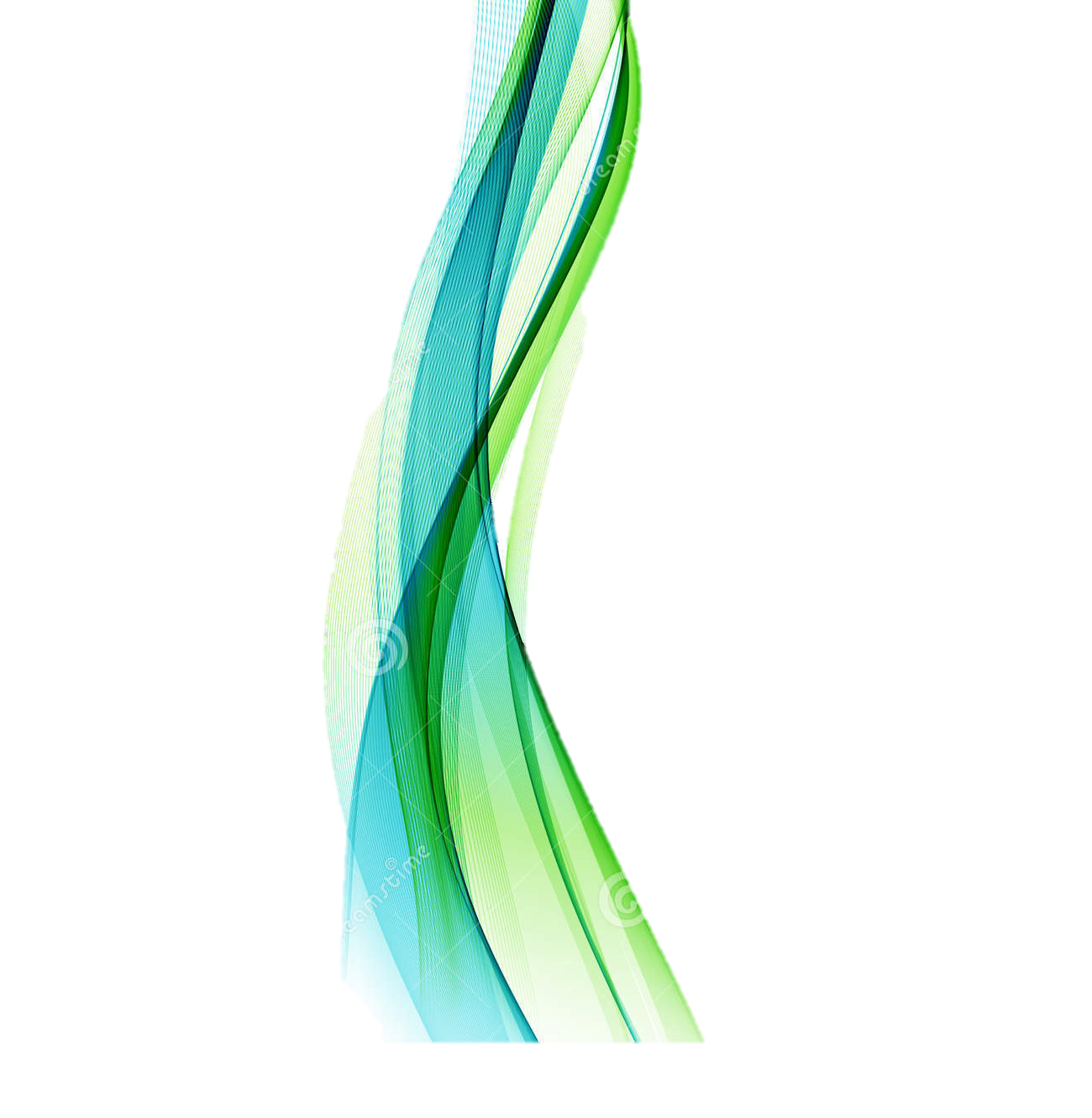 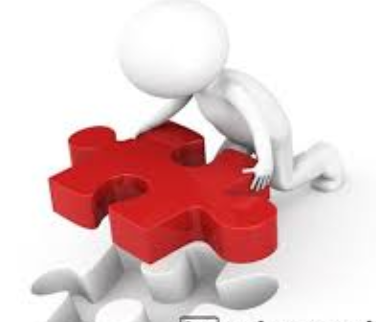 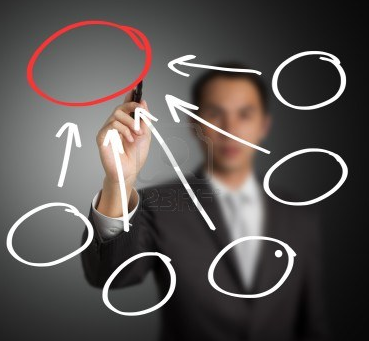 Conclusiones
Recomendaciones
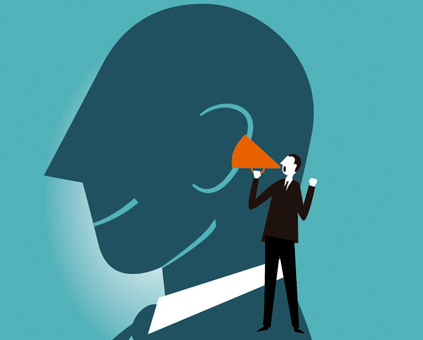 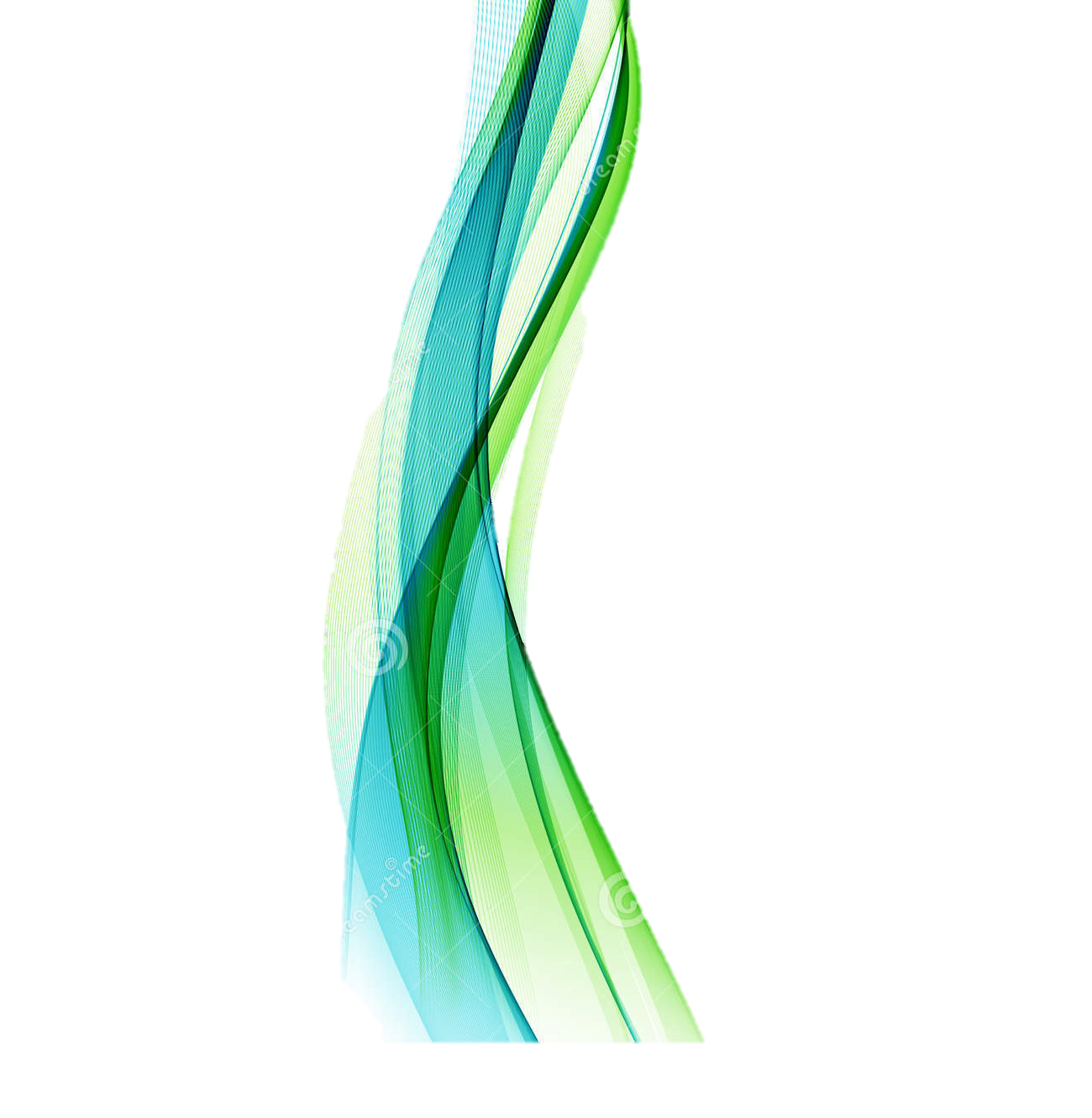 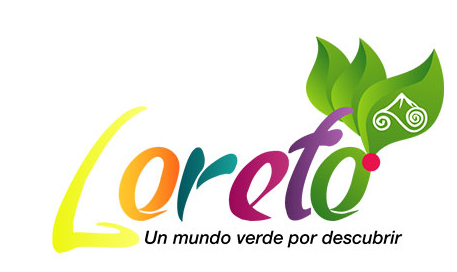 Gracias!!!